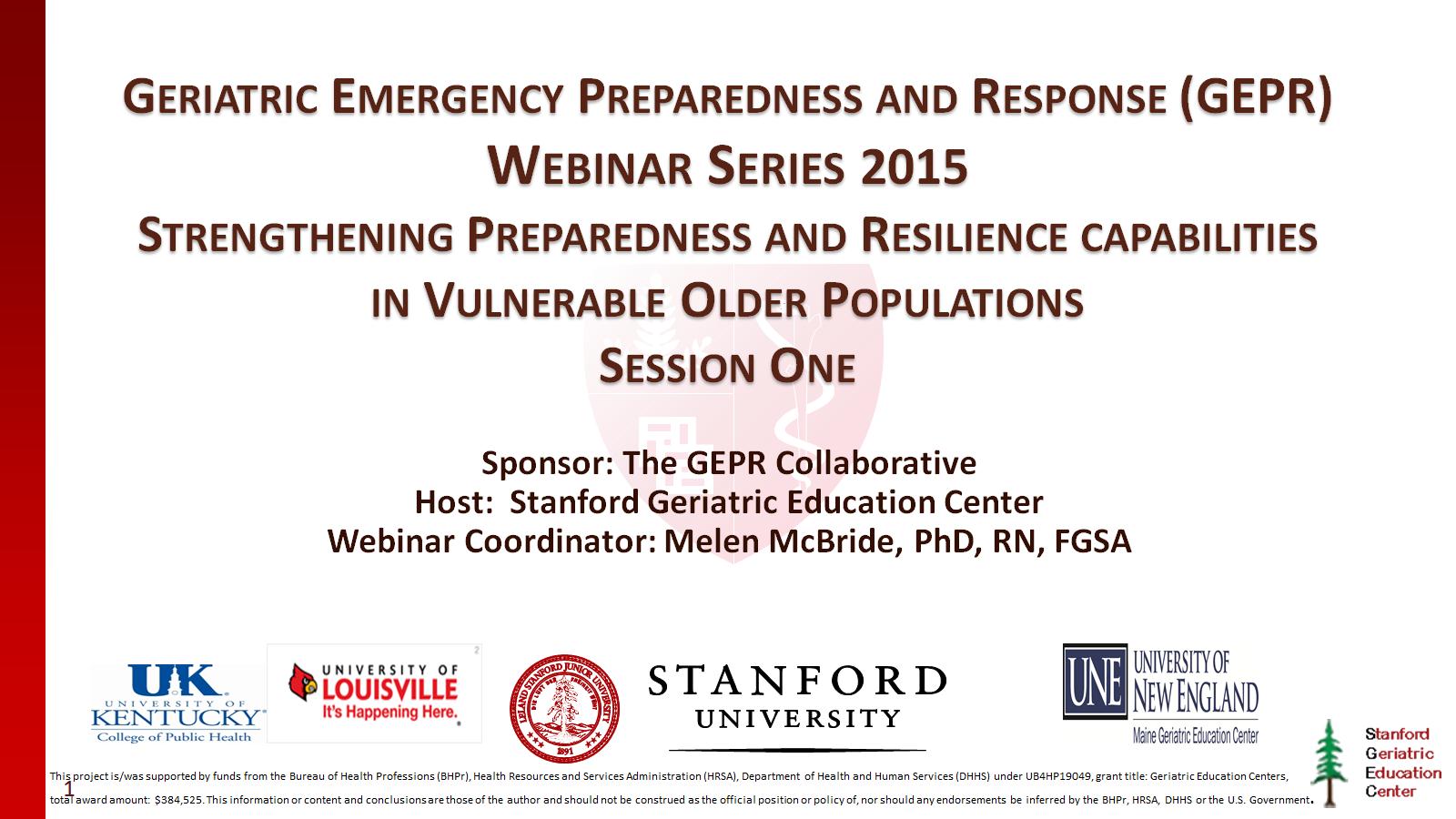 Geriatric Emergency Preparedness and Response (GEPR) Webinar Series 2015Strengthening Preparedness and Resilience capabilities  in Vulnerable Older Populations  Session One
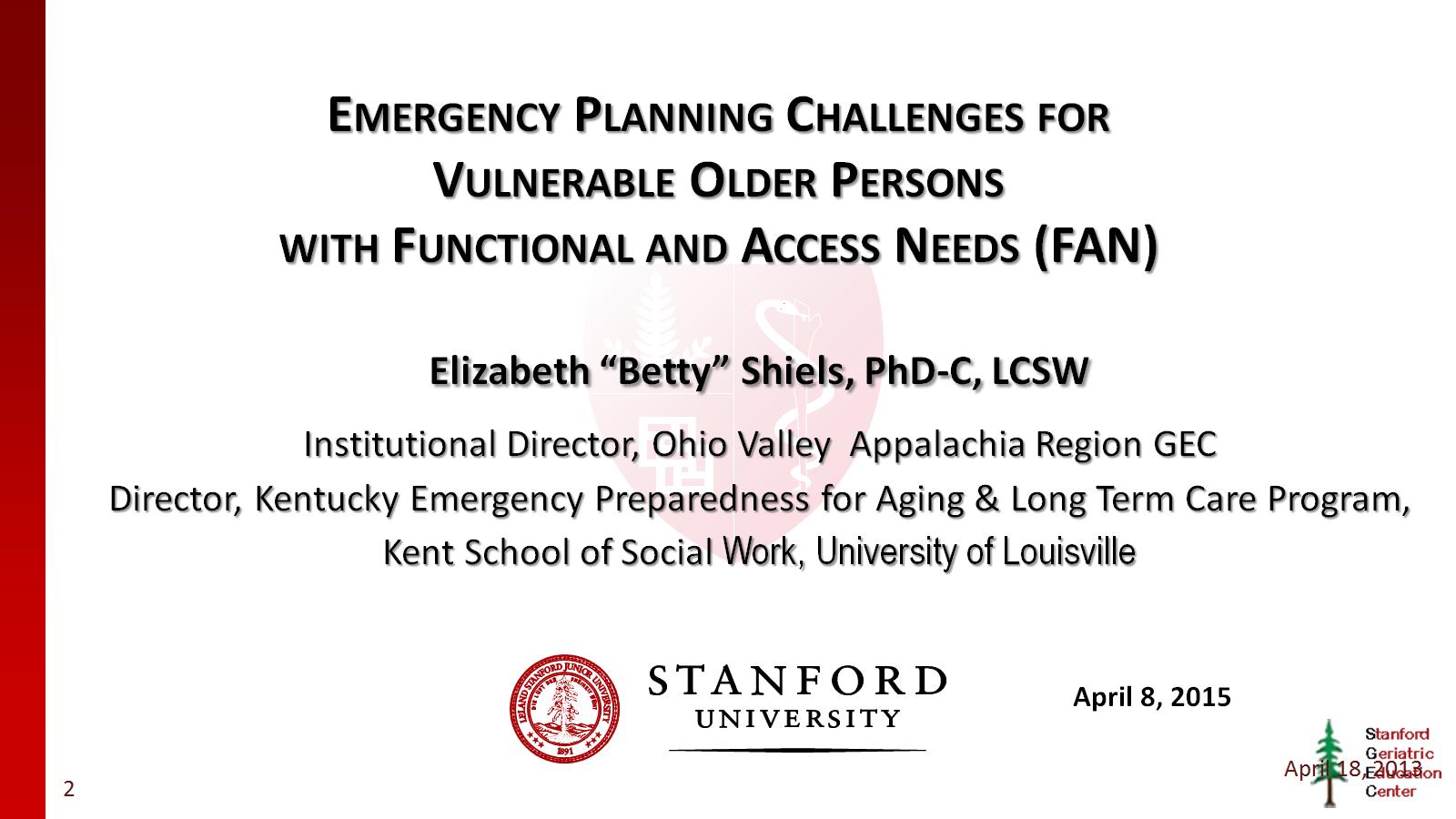 Emergency Planning Challenges for Vulnerable Older Persons                                                              with Functional and Access Needs (FAN)
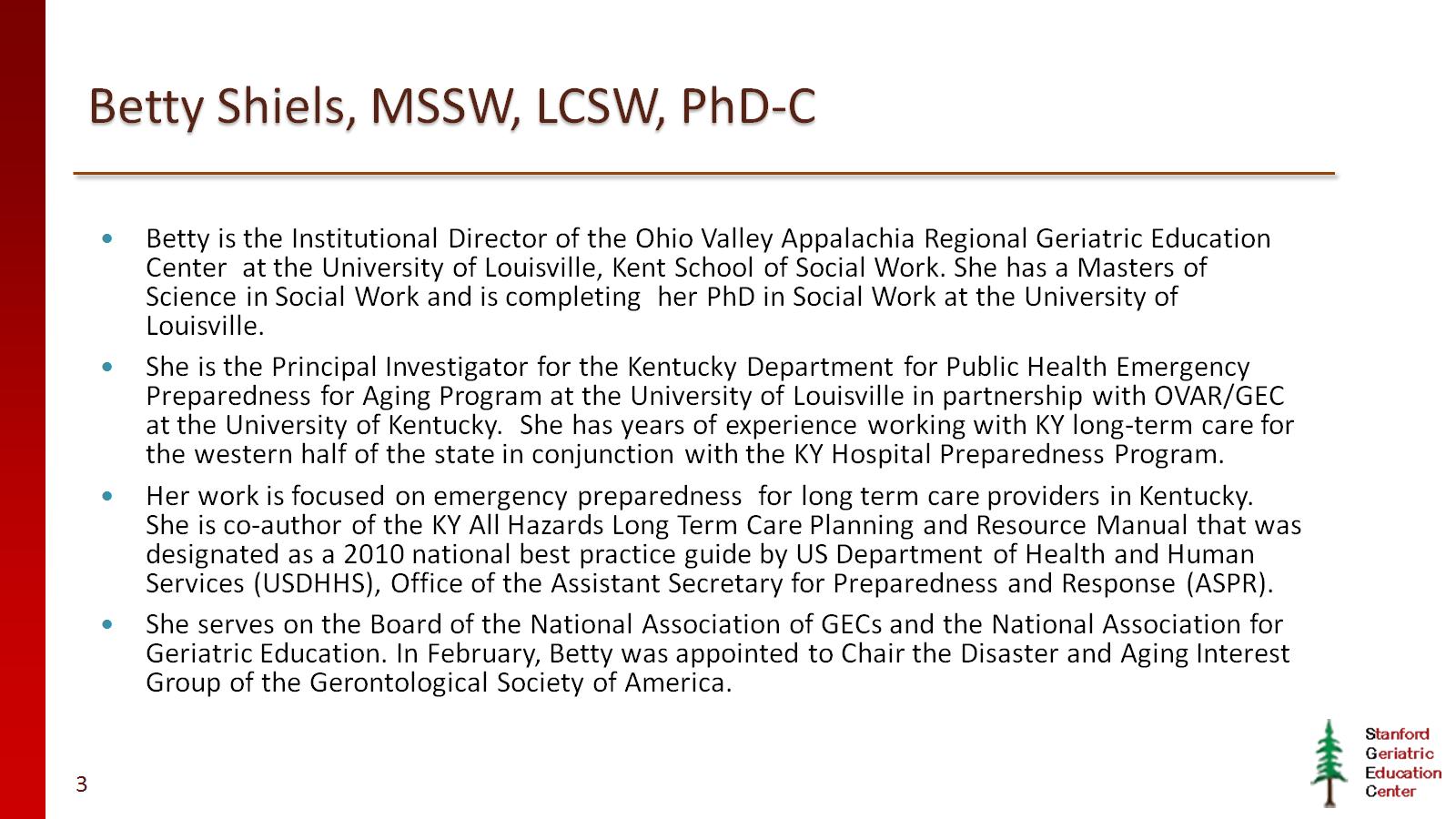 Betty Shiels, MSSW, LCSW, PhD-C
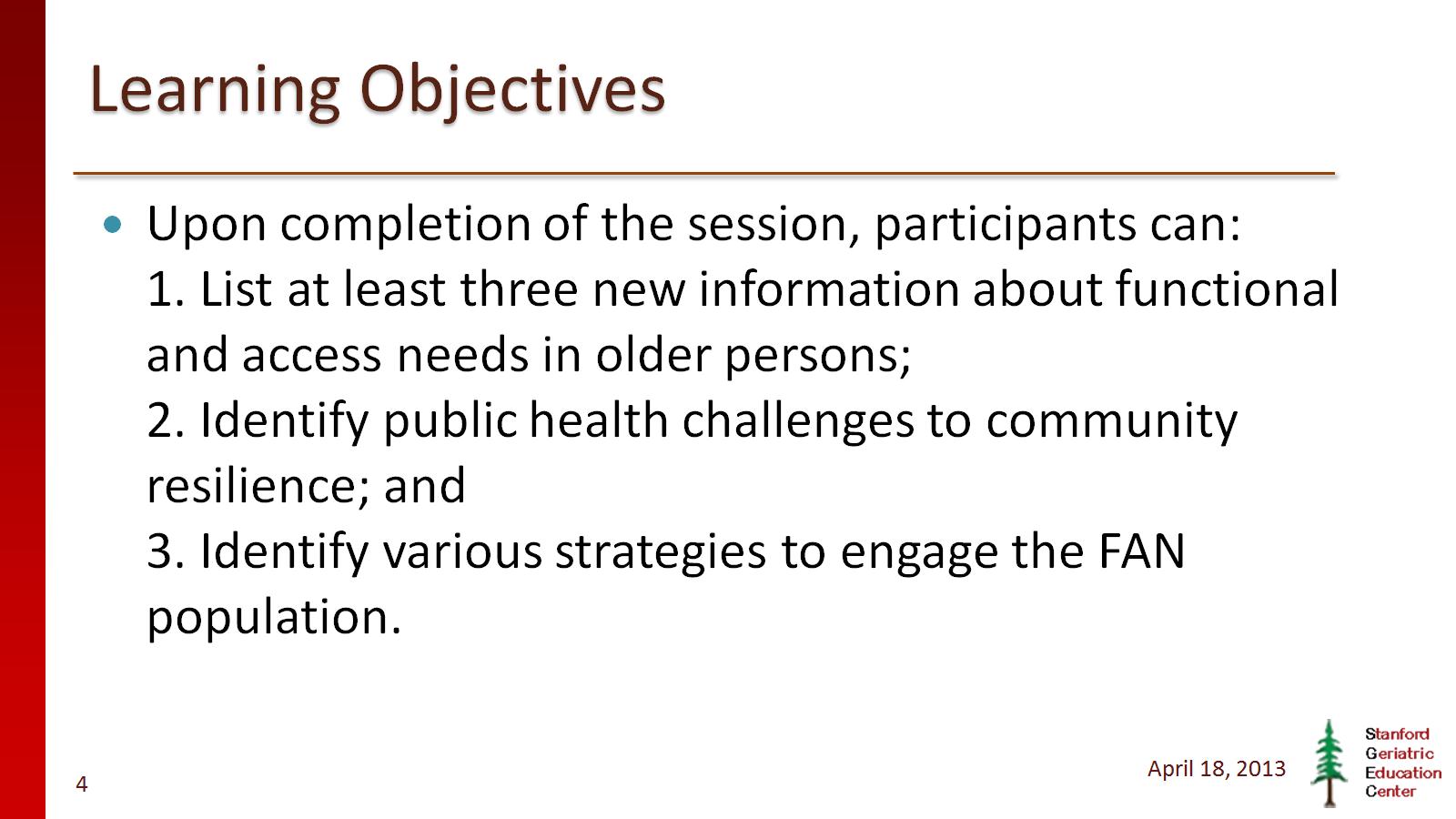 Learning Objectives
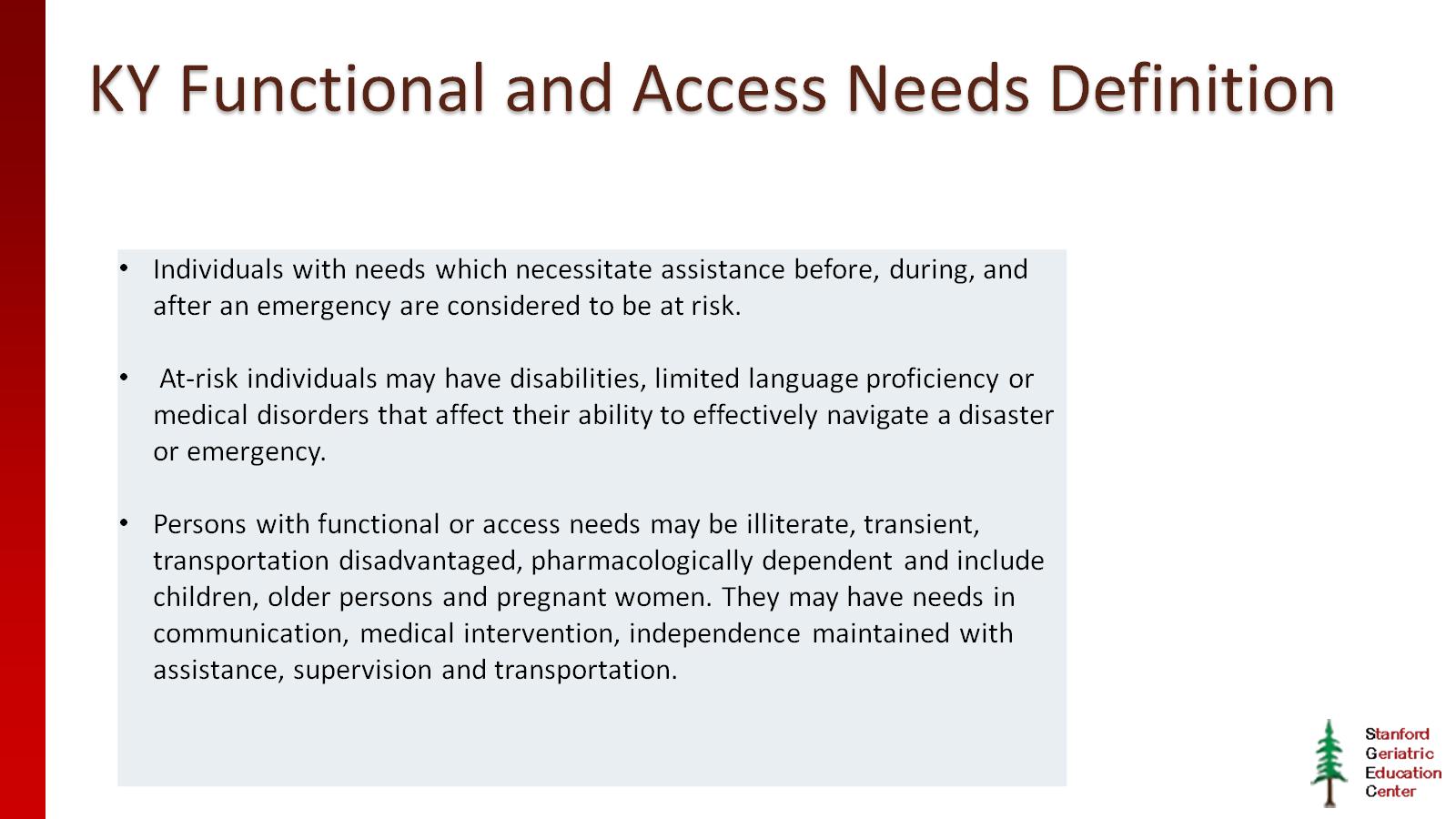 KY Functional and Access Needs Definition
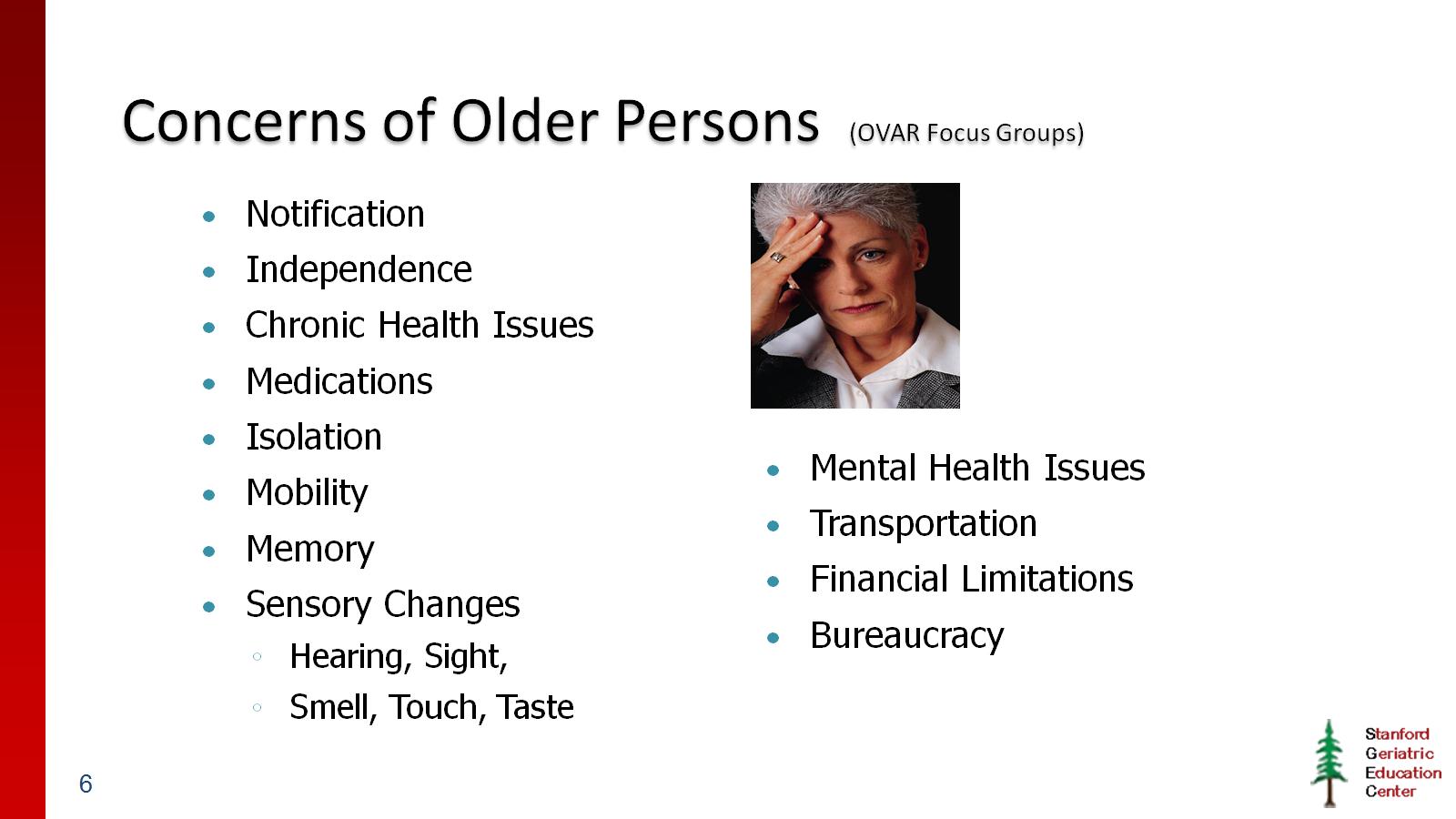 Concerns of Older Persons  (OVAR Focus Groups)
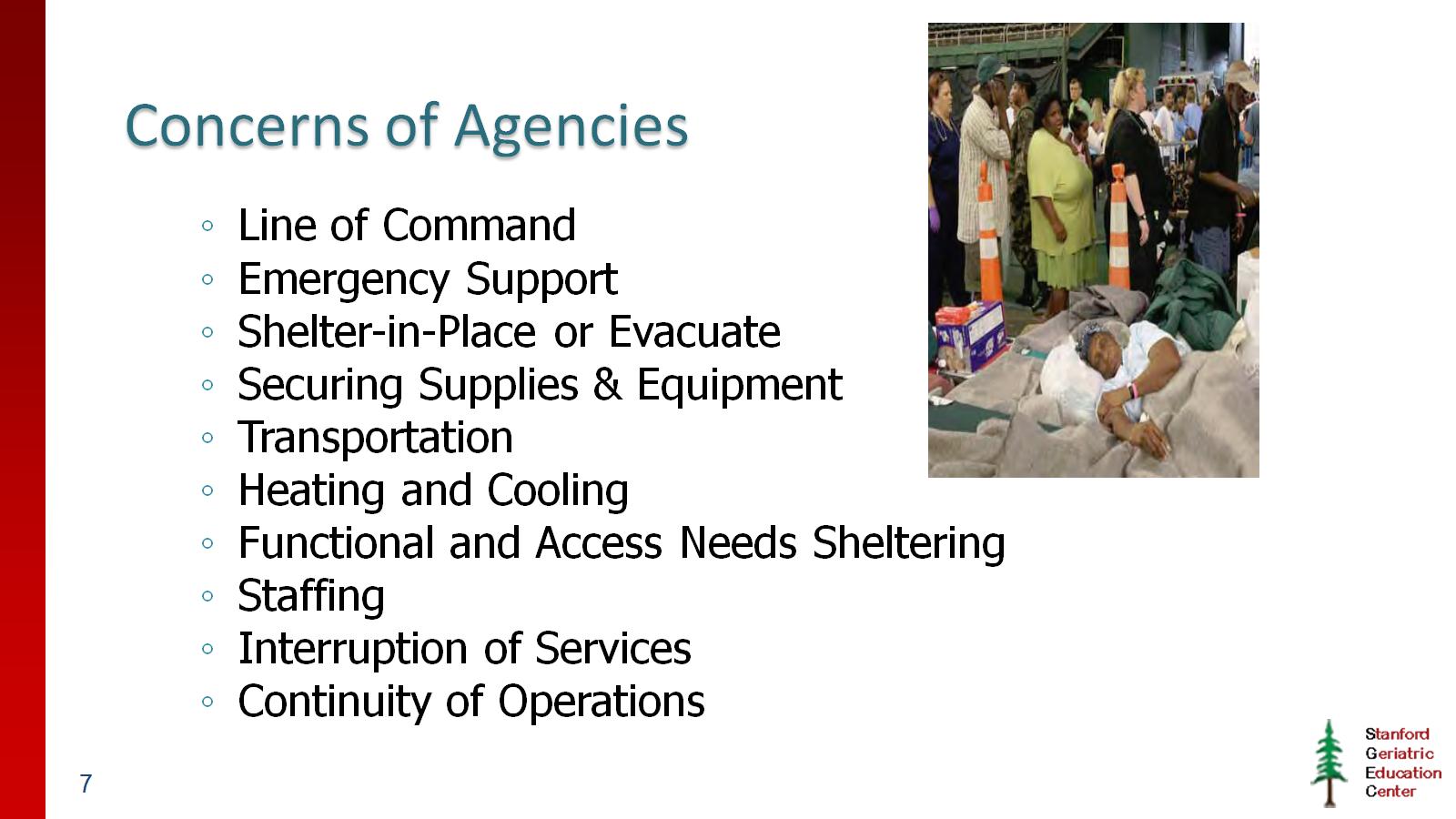 Concerns of Agencies
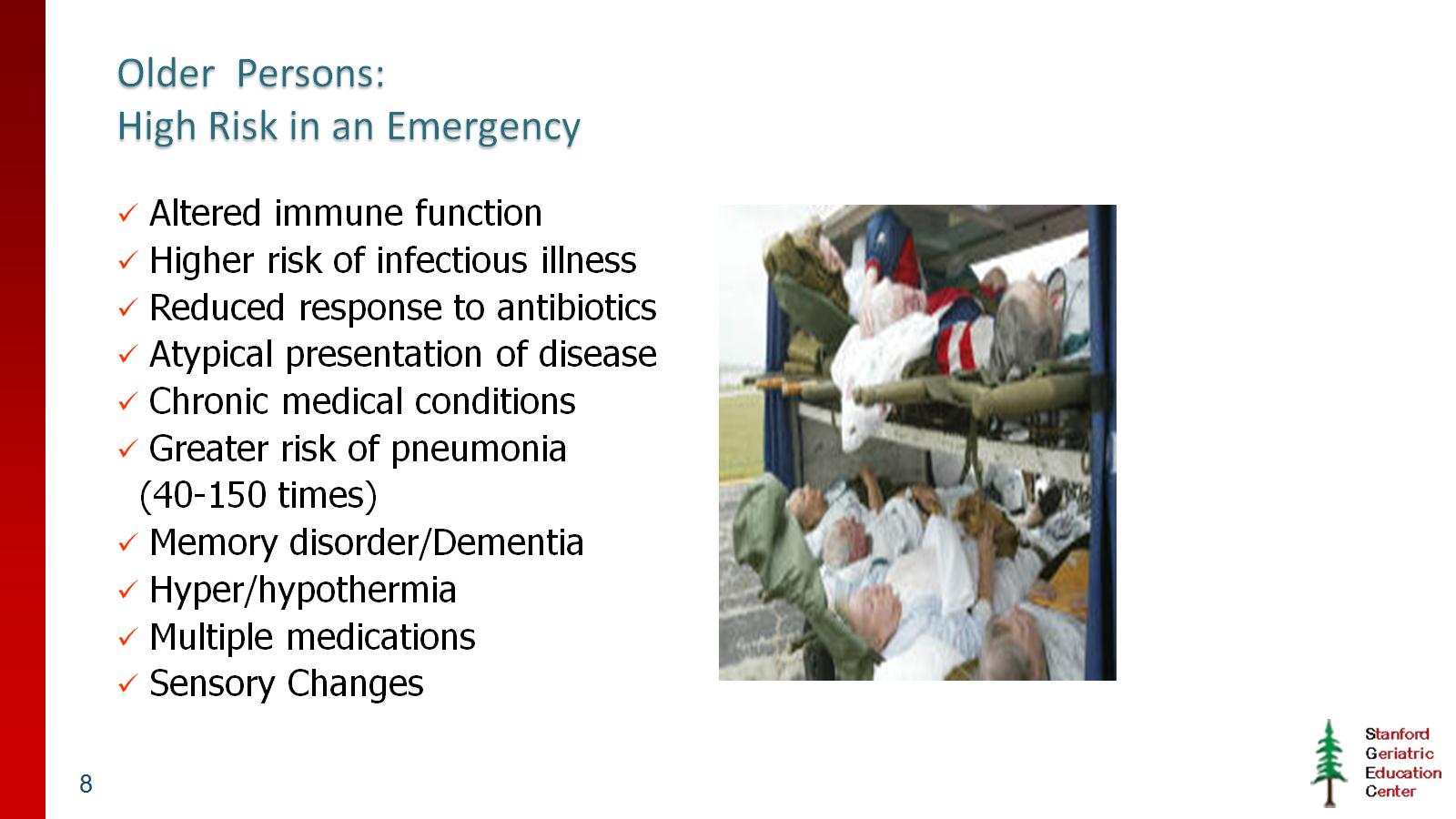 Older  Persons:  High Risk in an Emergency
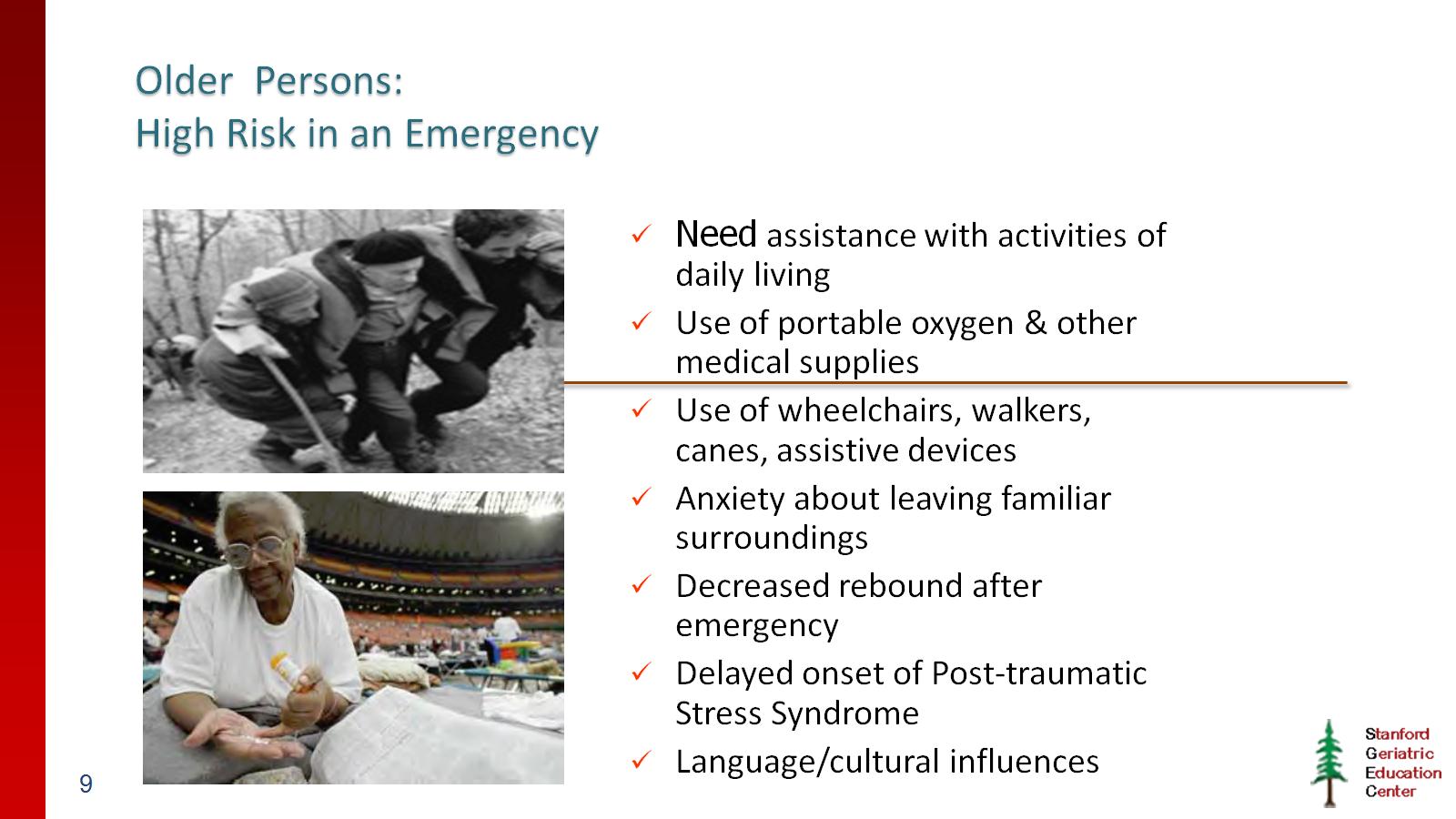 Older  Persons:  High Risk in an Emergency
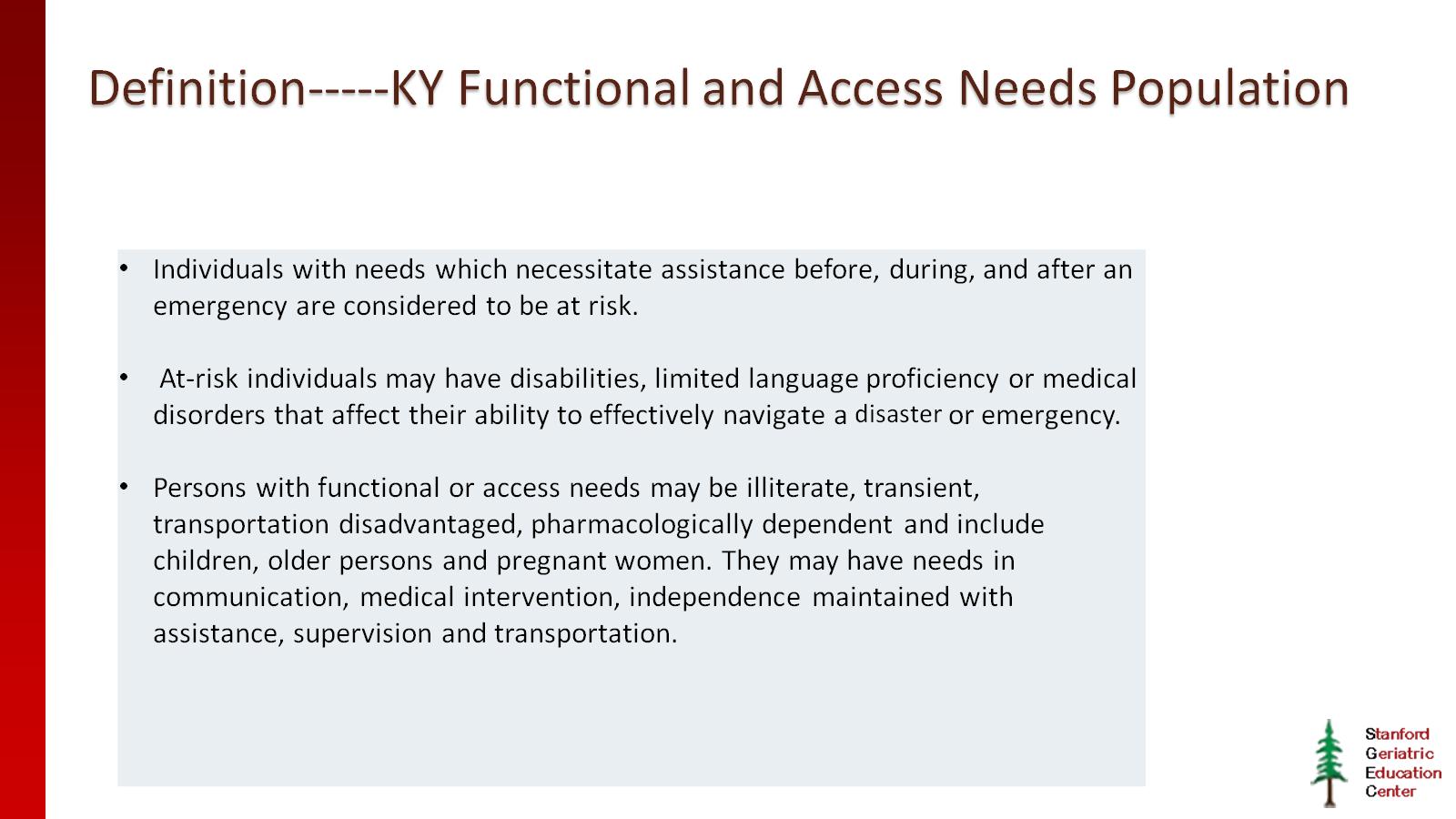 Definition-----KY Functional and Access Needs Population
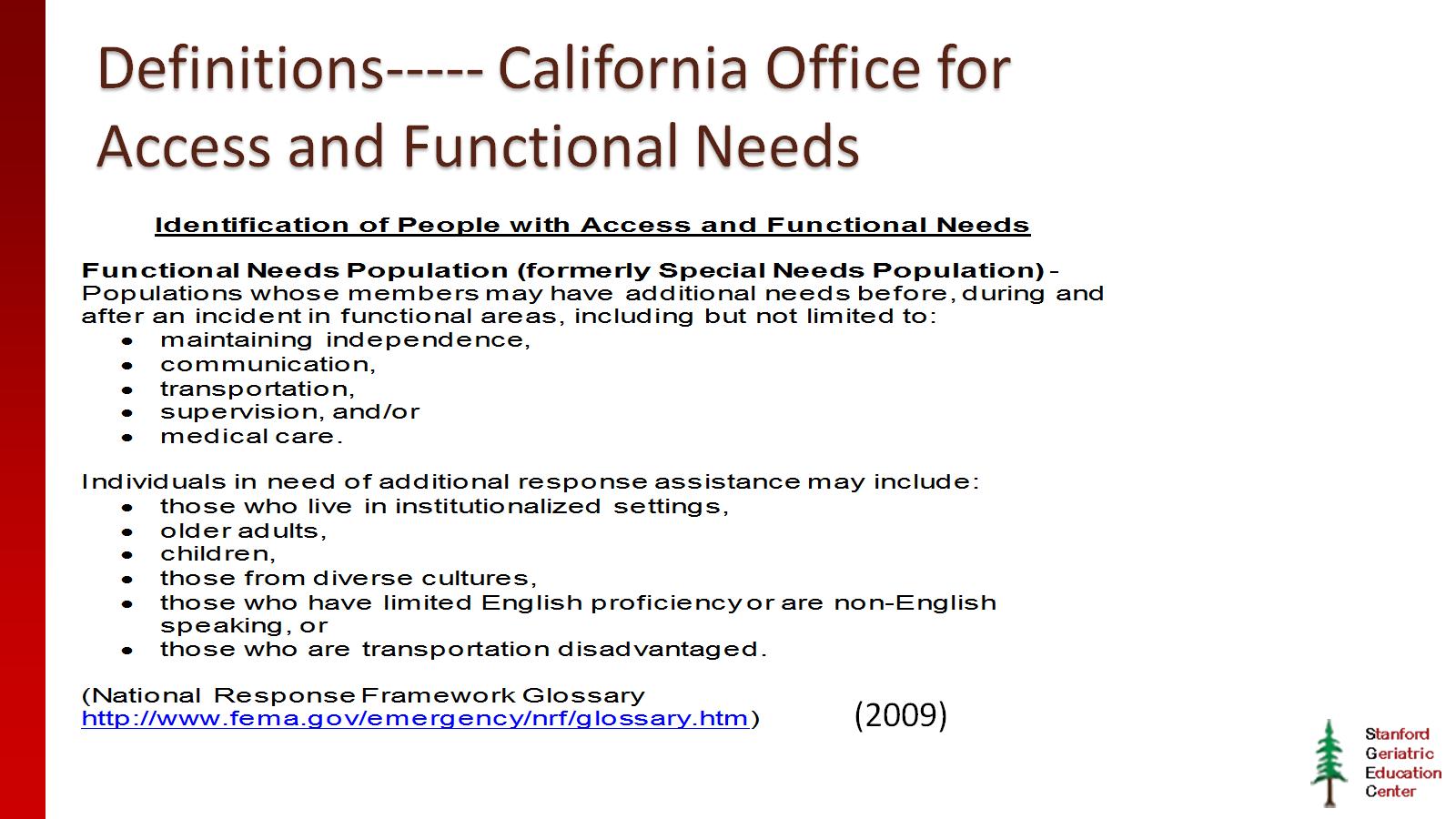 Definitions----- California Office for Access and Functional Needs
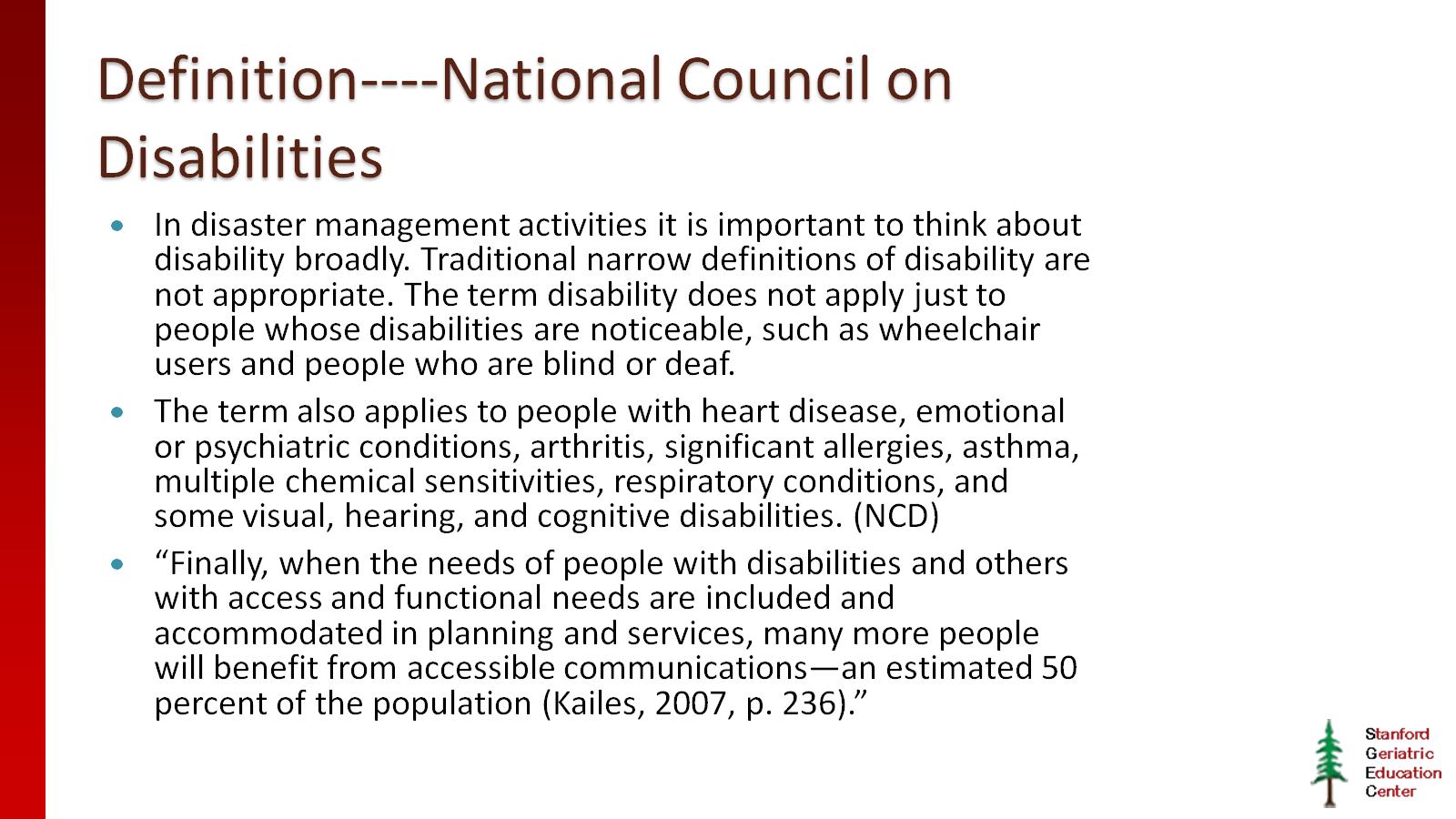 Definition----National Council on Disabilities
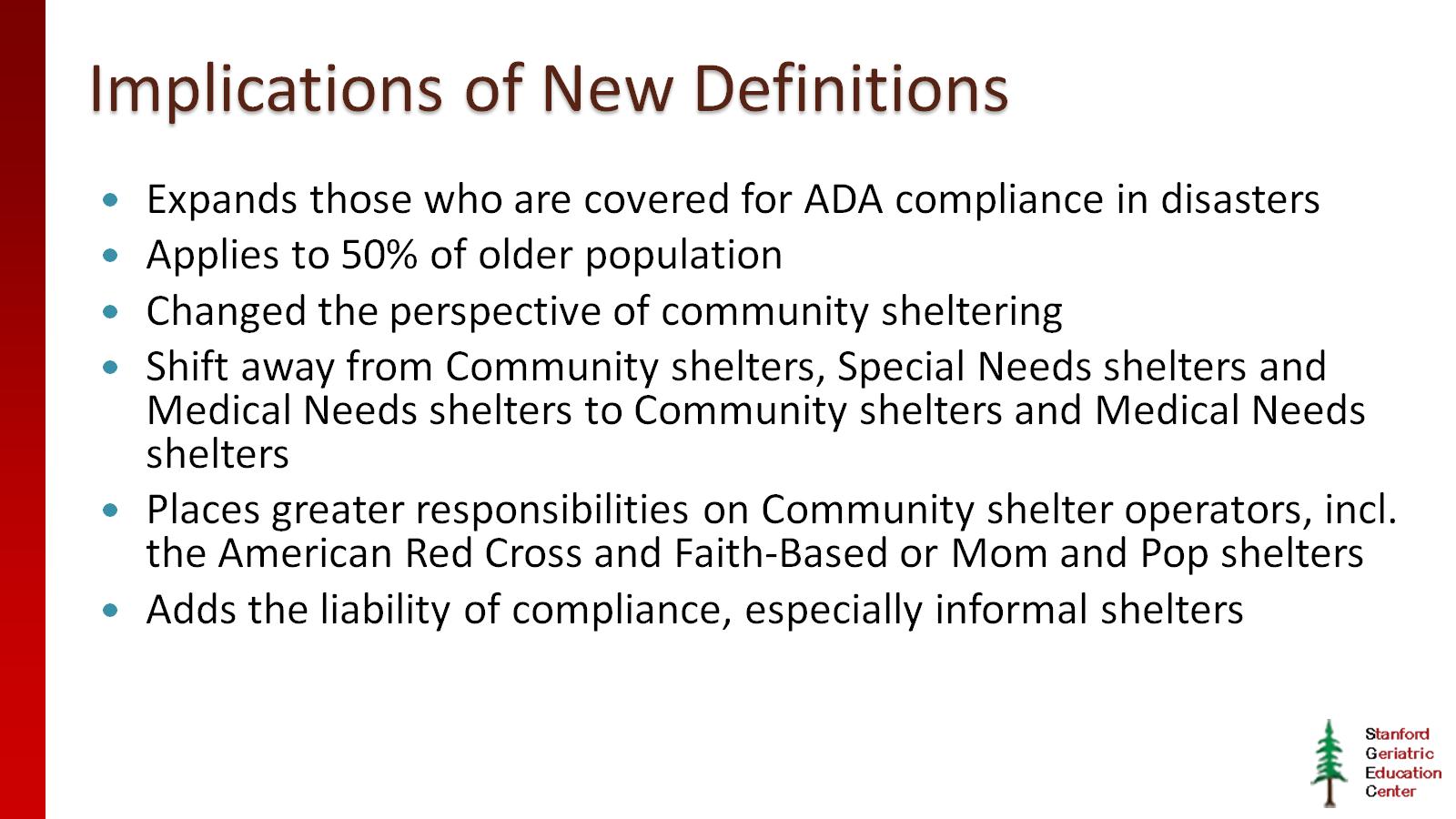 Implications of New Definitions
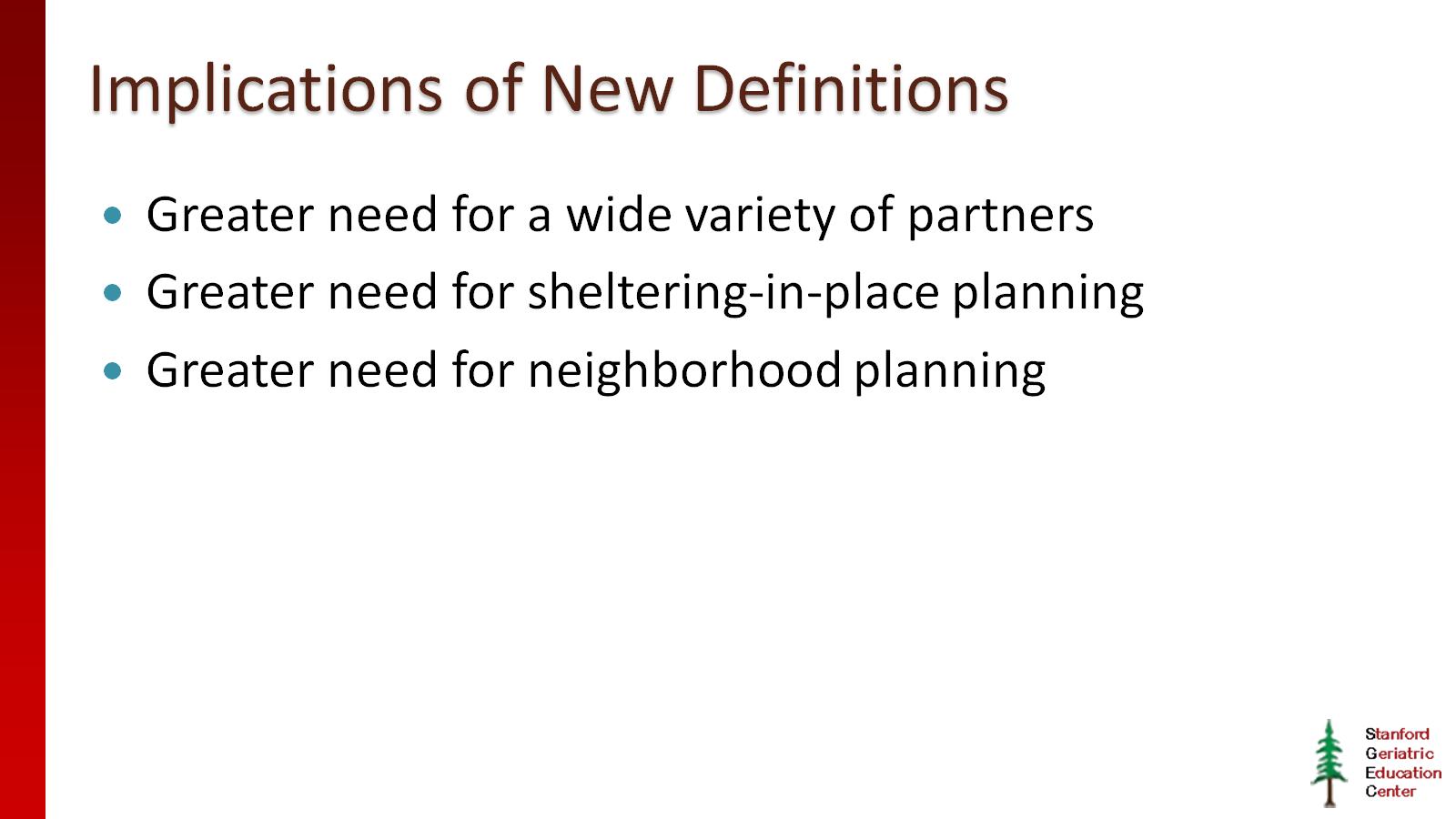 Implications of New Definitions
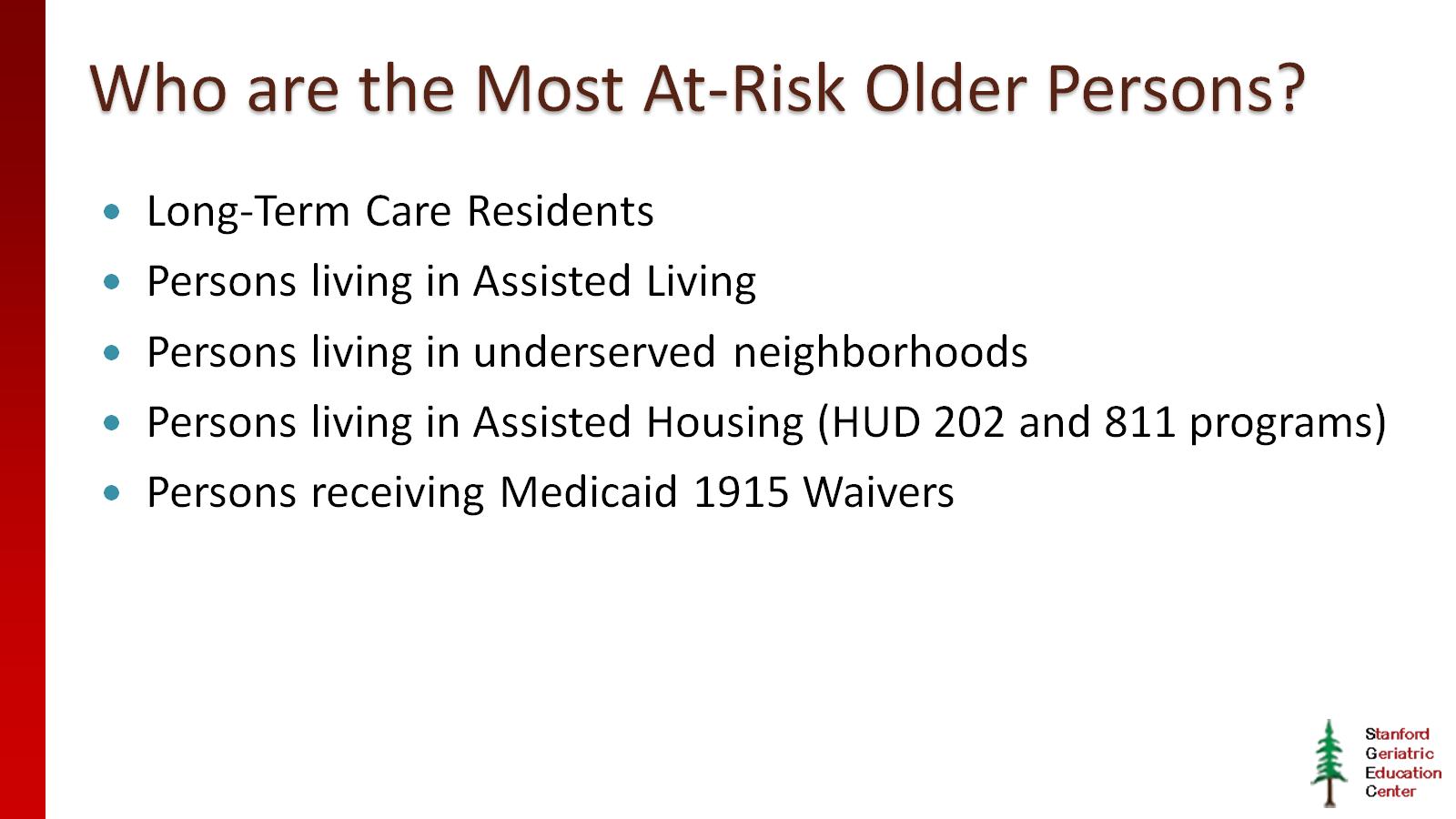 Who are the Most At-Risk Older Persons?
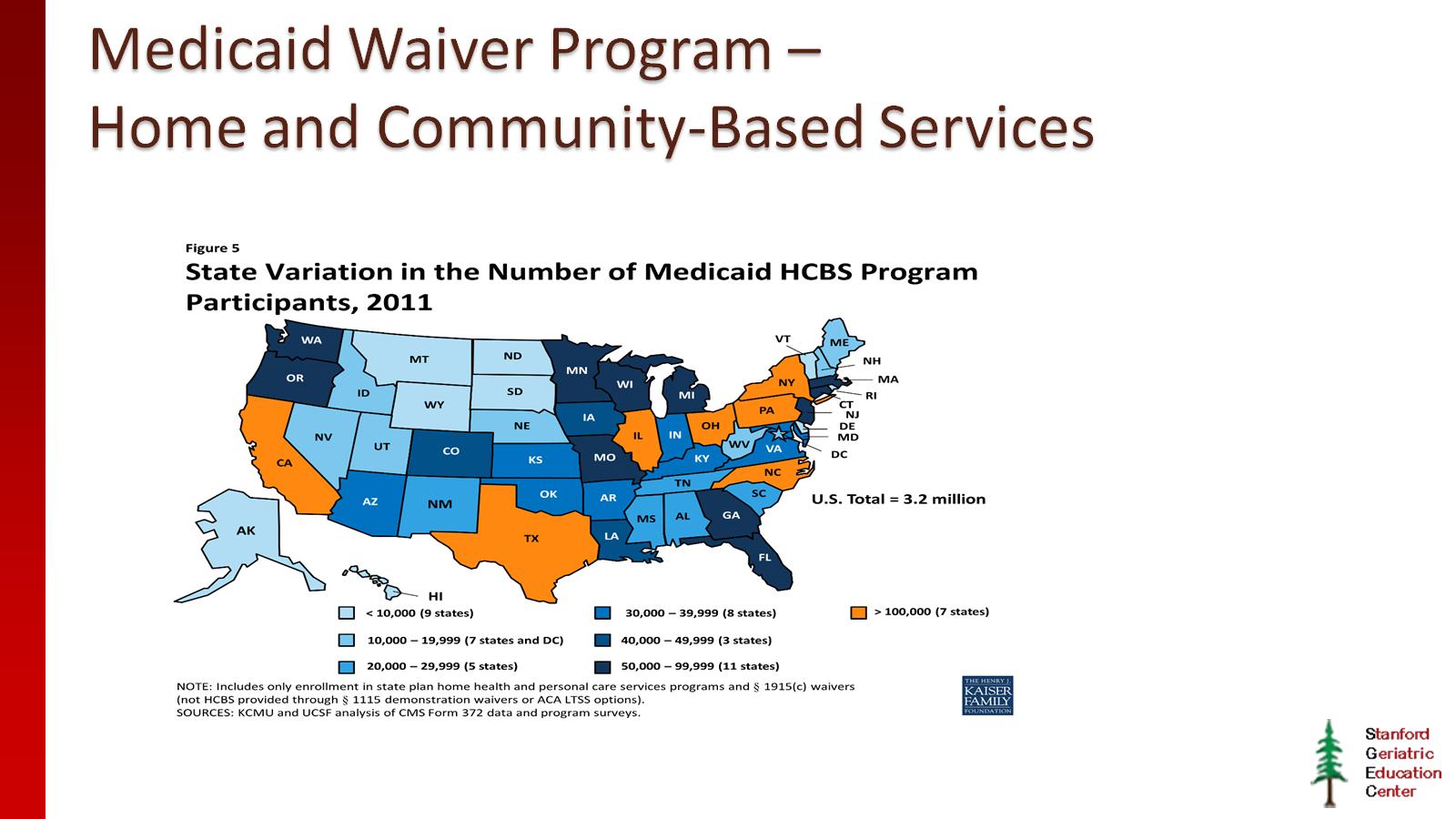 Medicaid Waiver Program –Home and Community-Based Services
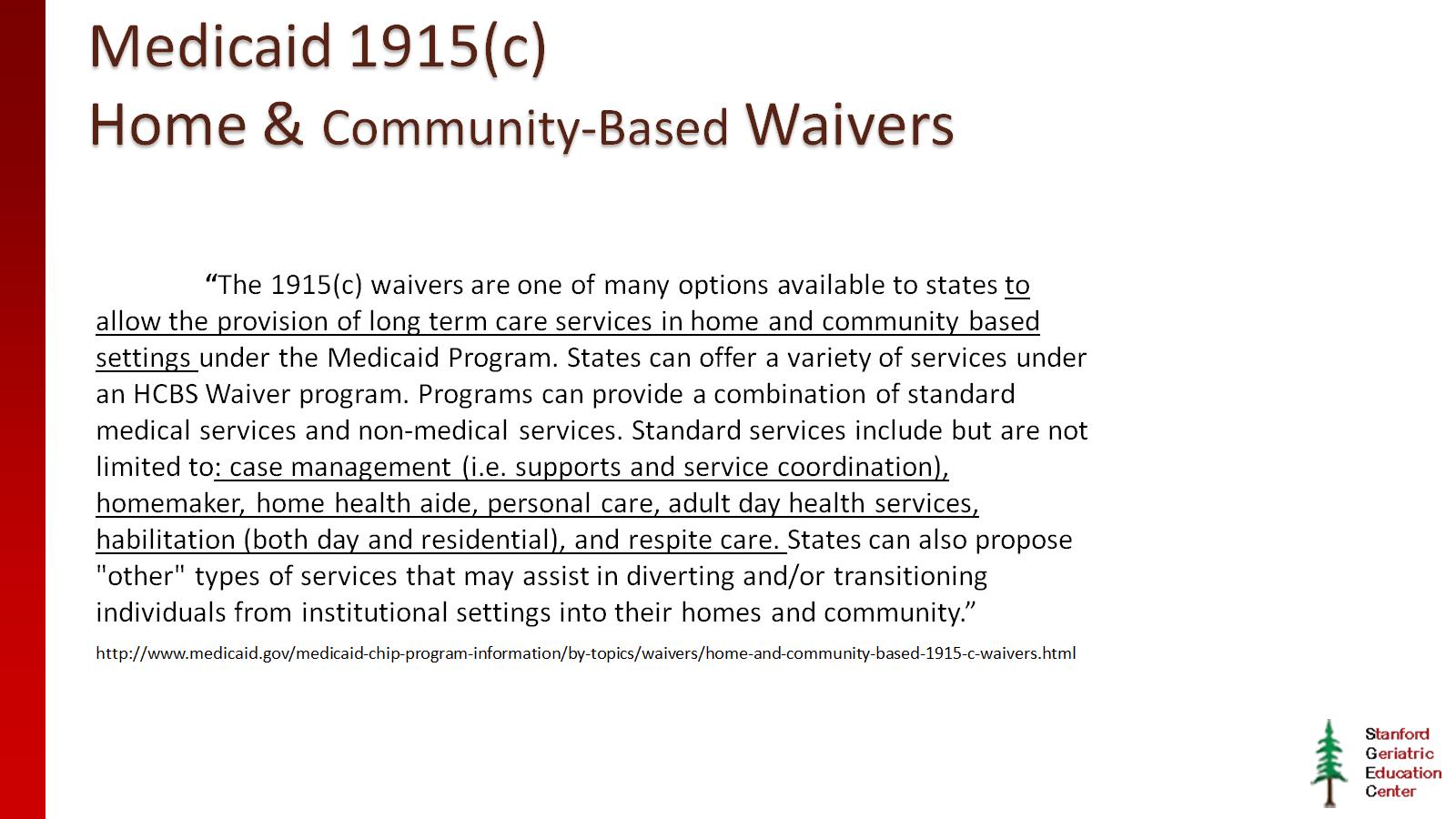 Medicaid 1915(c) Home & Community-Based Waivers
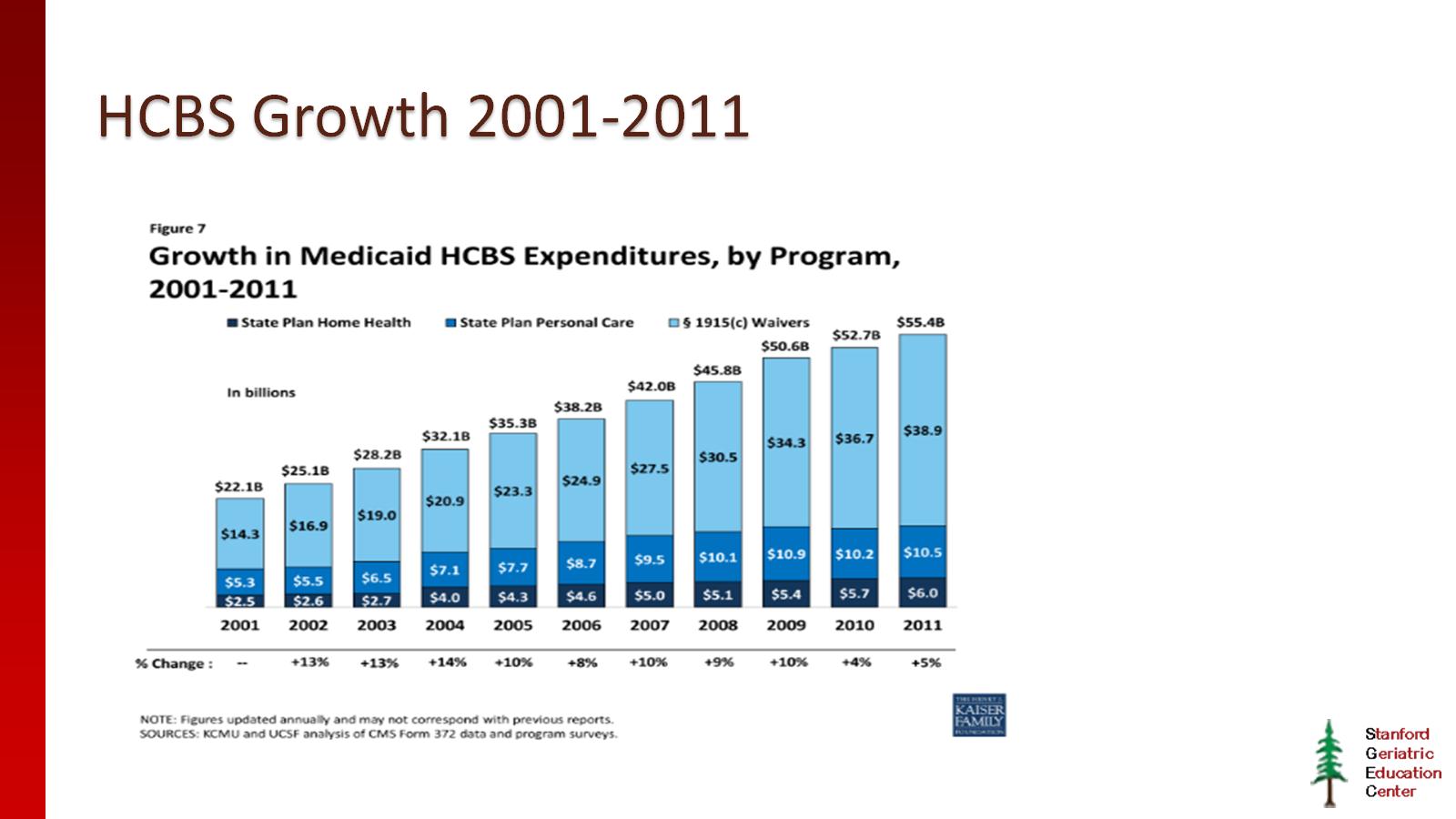 HCBS Growth 2001-2011
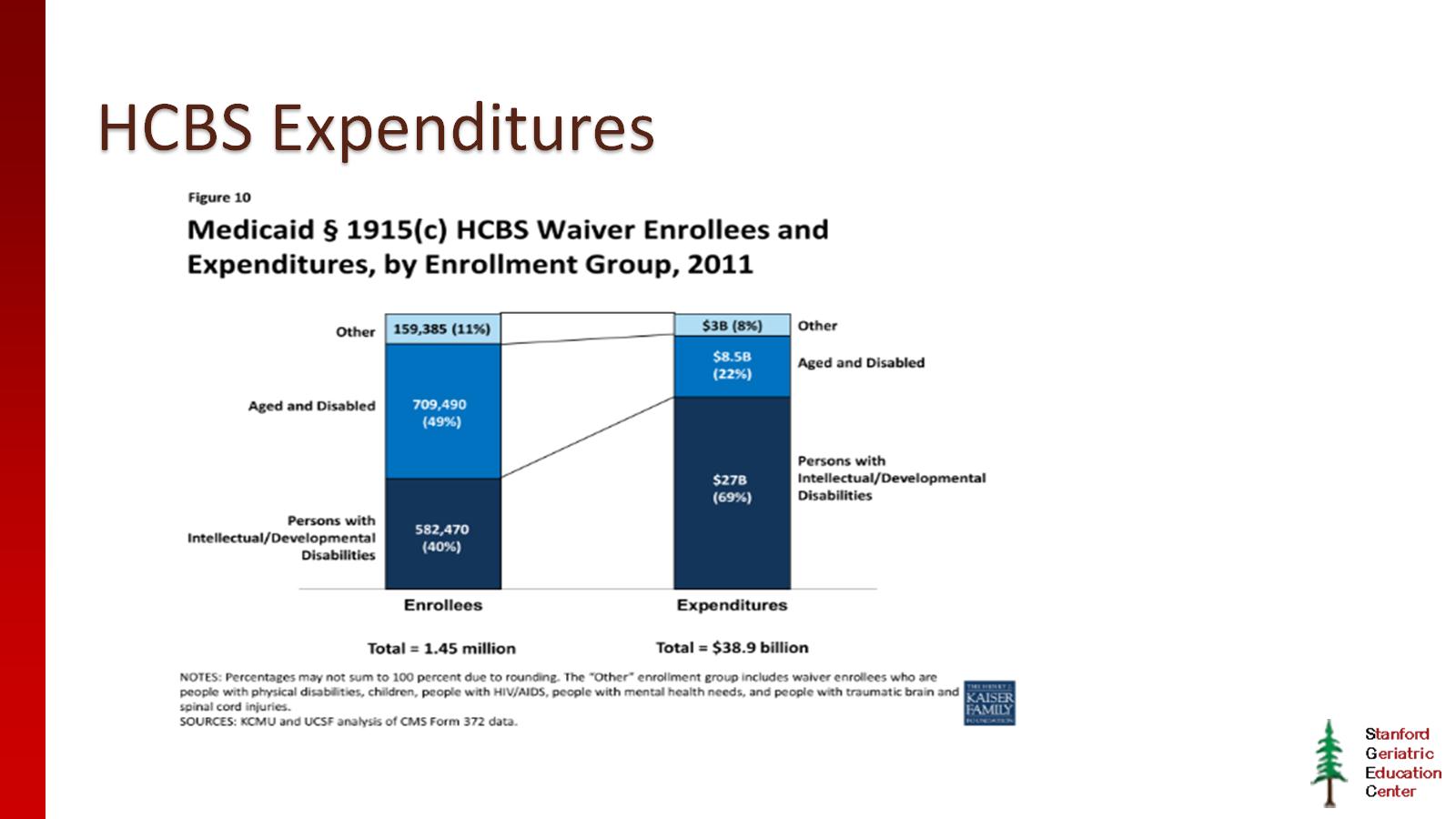 HCBS Expenditures
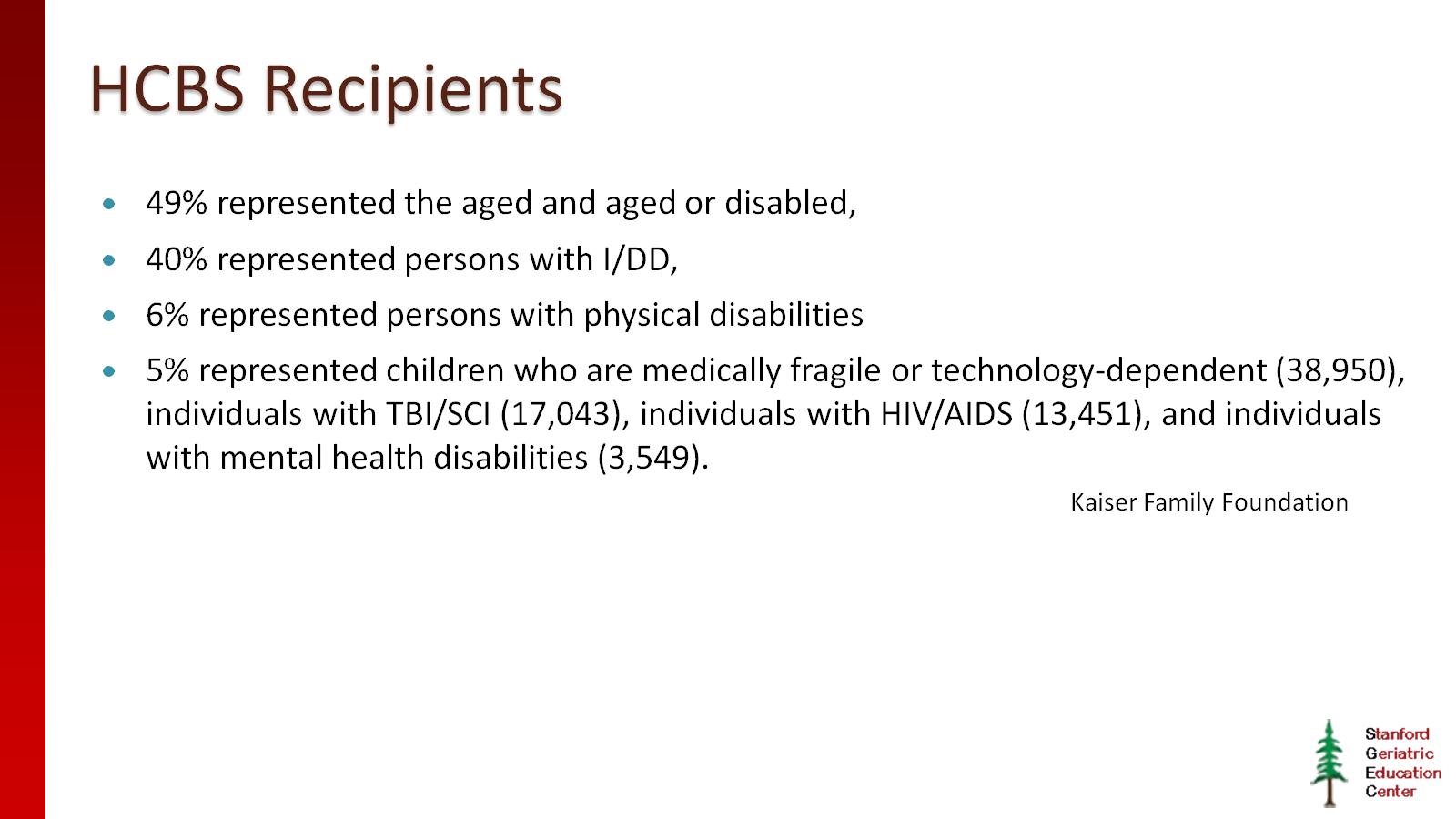 HCBS Recipients
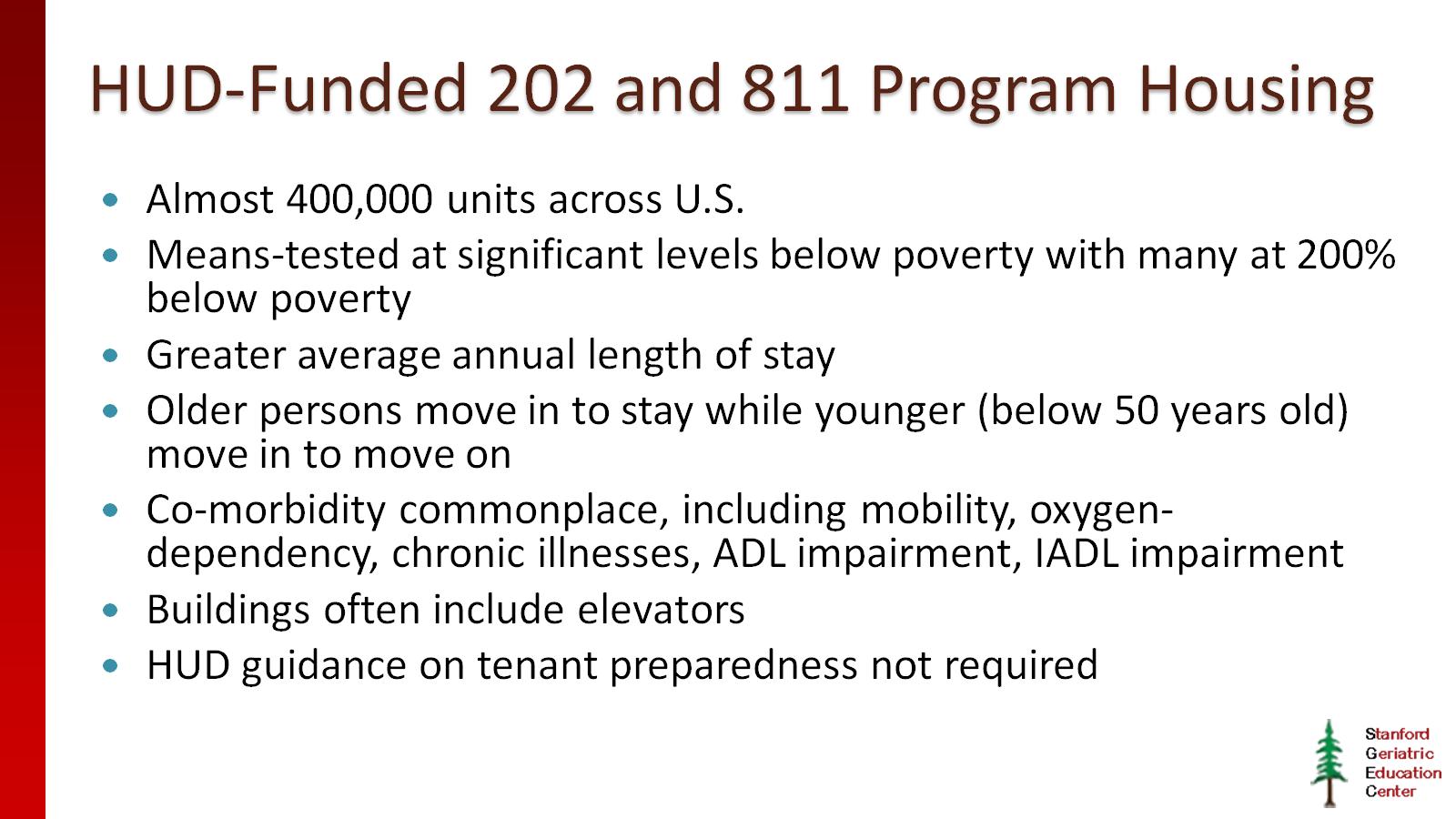 HUD-Funded 202 and 811 Program Housing
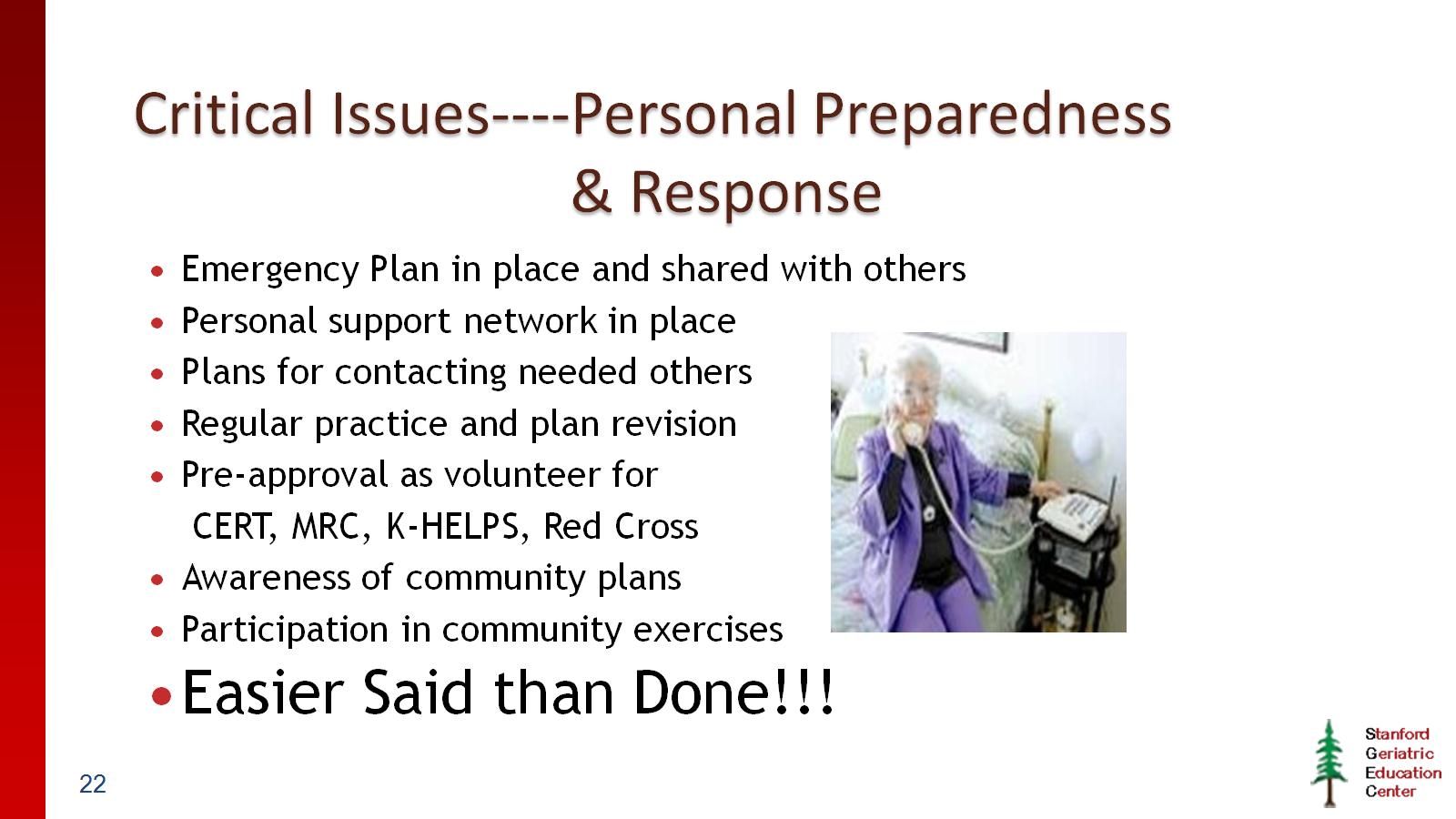 Critical Issues----Personal Preparedness 				& Response
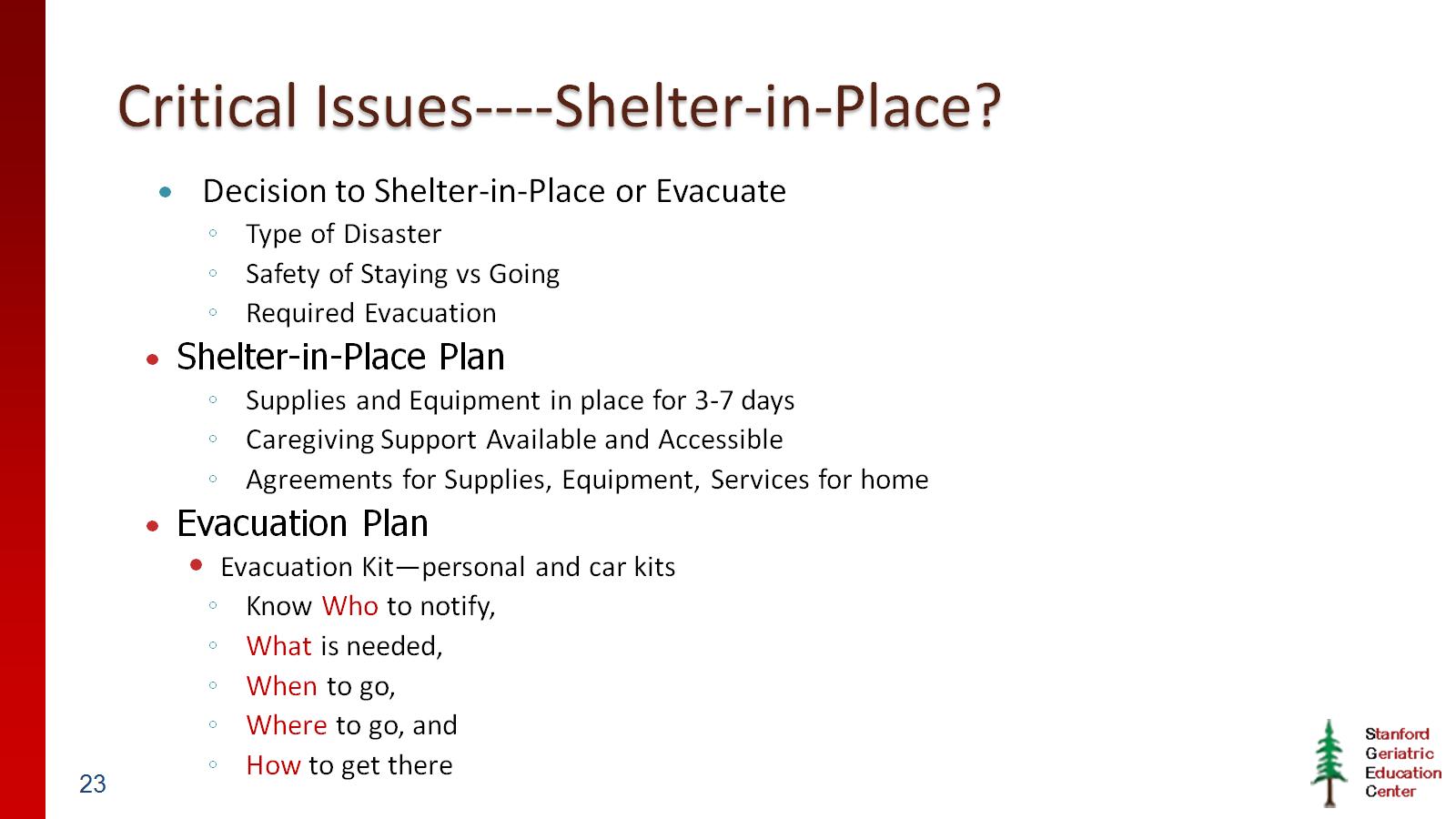 Critical Issues----Shelter-in-Place?
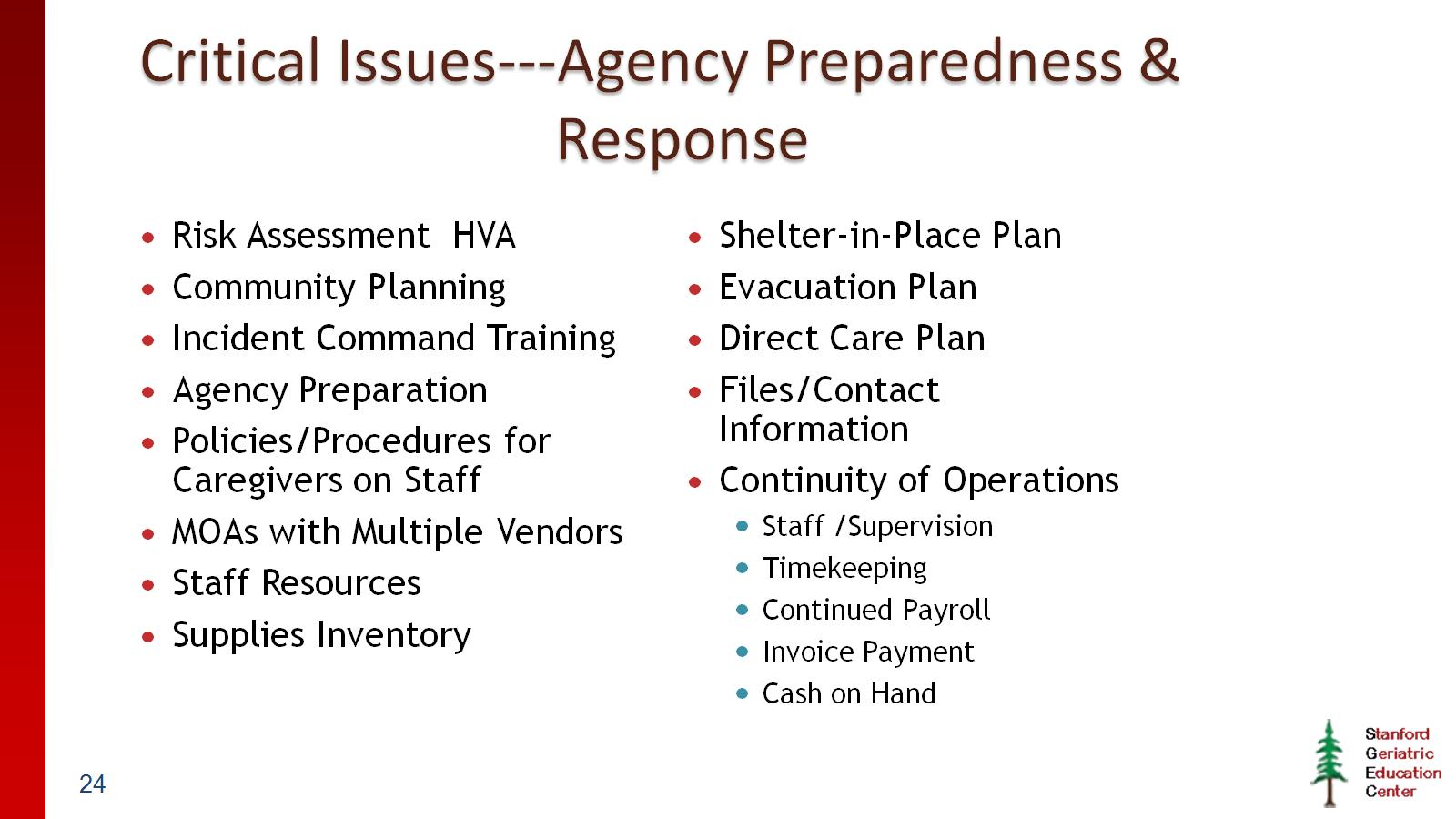 Critical Issues---Agency Preparedness & 			      Response
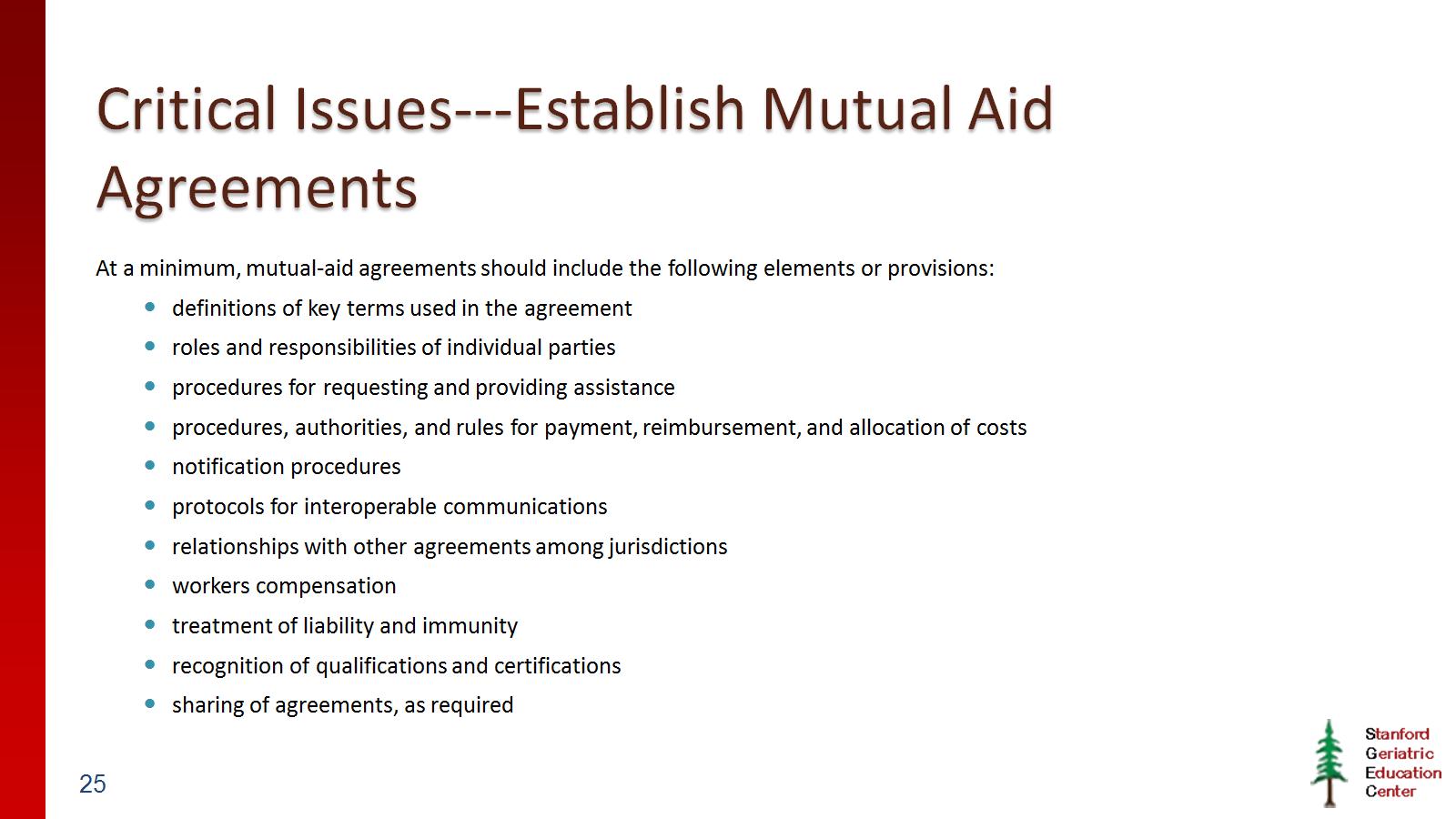 Critical Issues---Establish Mutual Aid Agreements
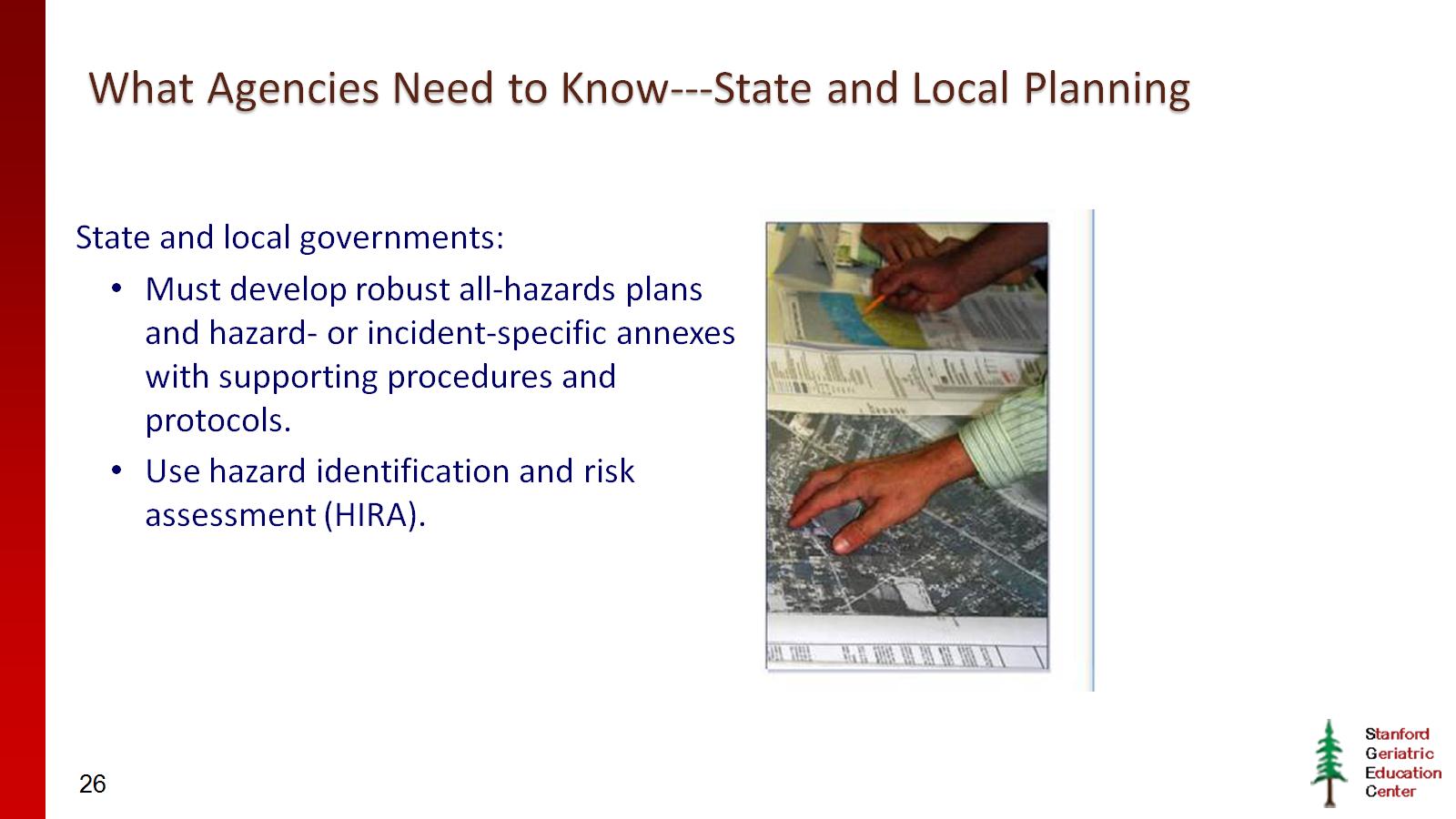 What Agencies Need to Know---State and Local Planning
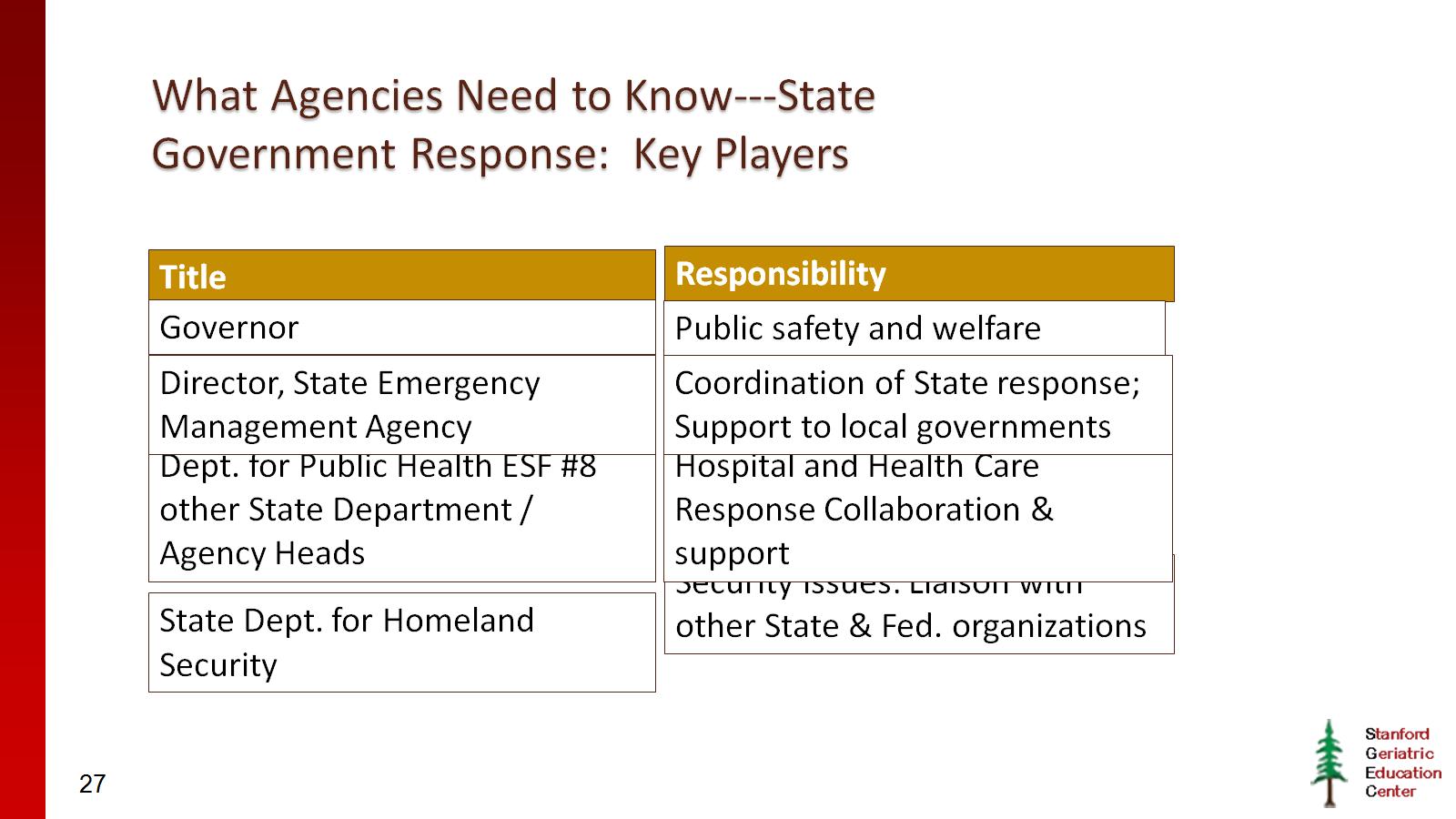 What Agencies Need to Know---State Government Response:  Key Players
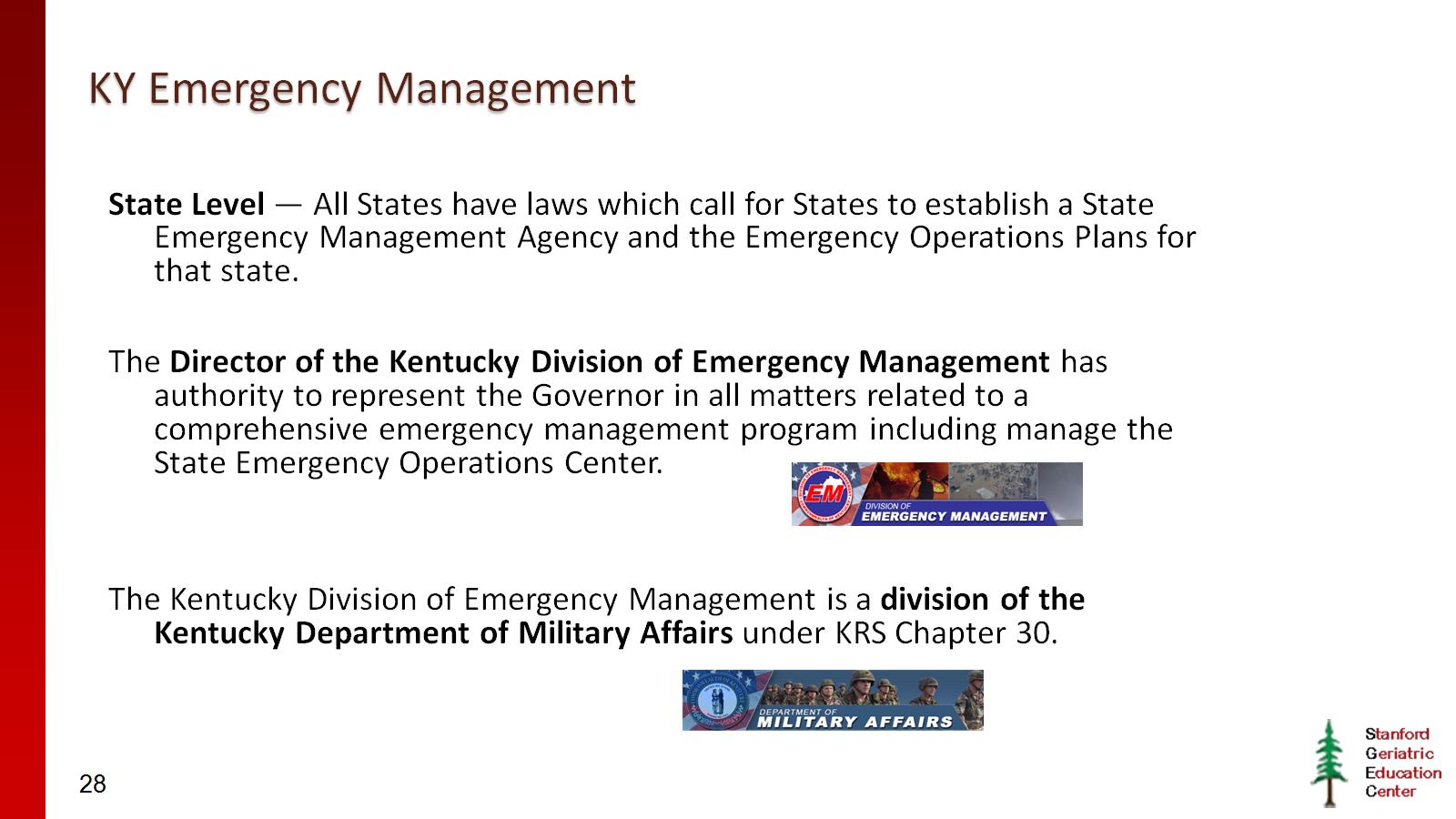 KY Emergency Management
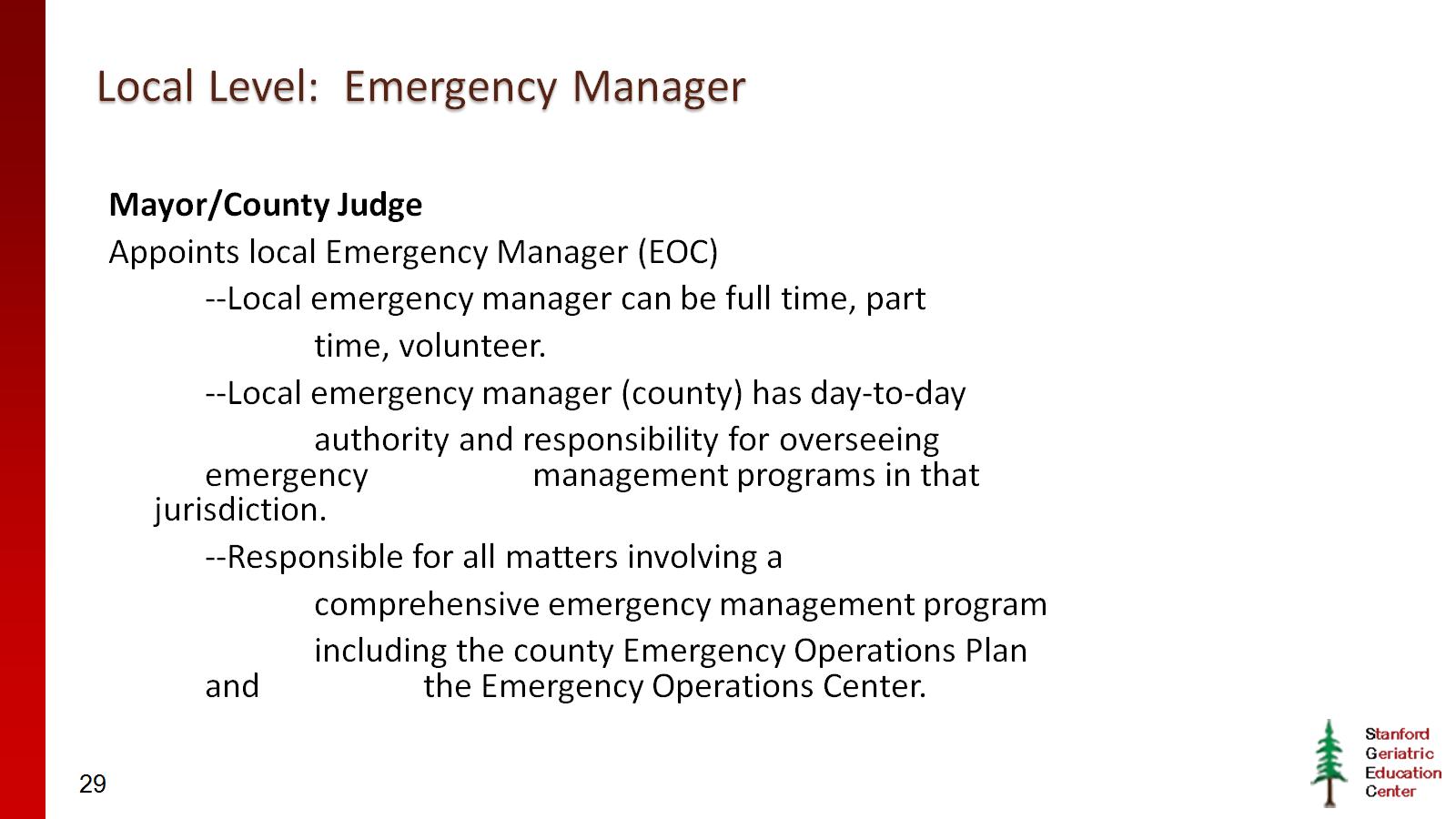 Local Level:  Emergency Manager
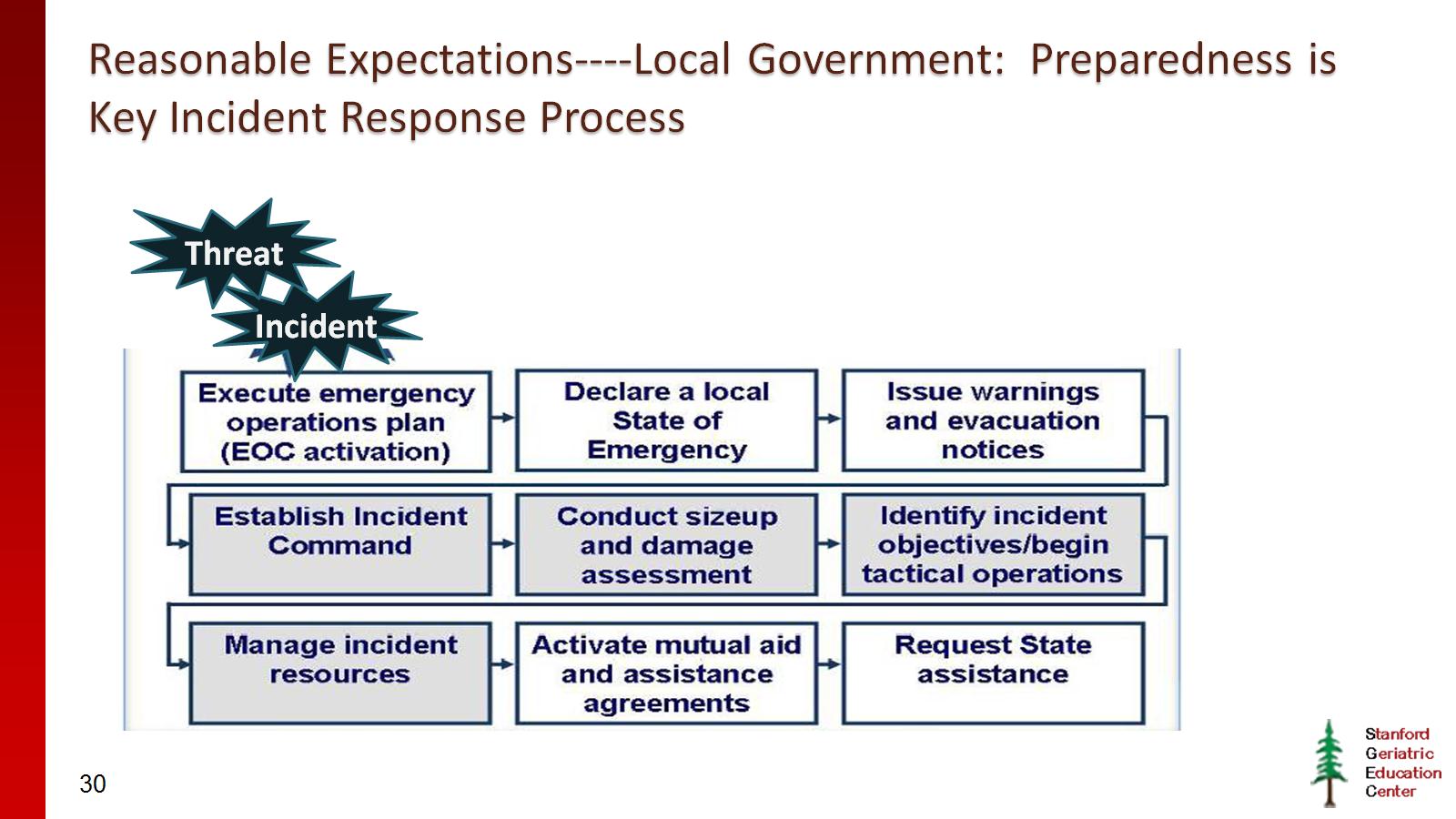 Reasonable Expectations----Local Government:  Preparedness is Key Incident Response Process
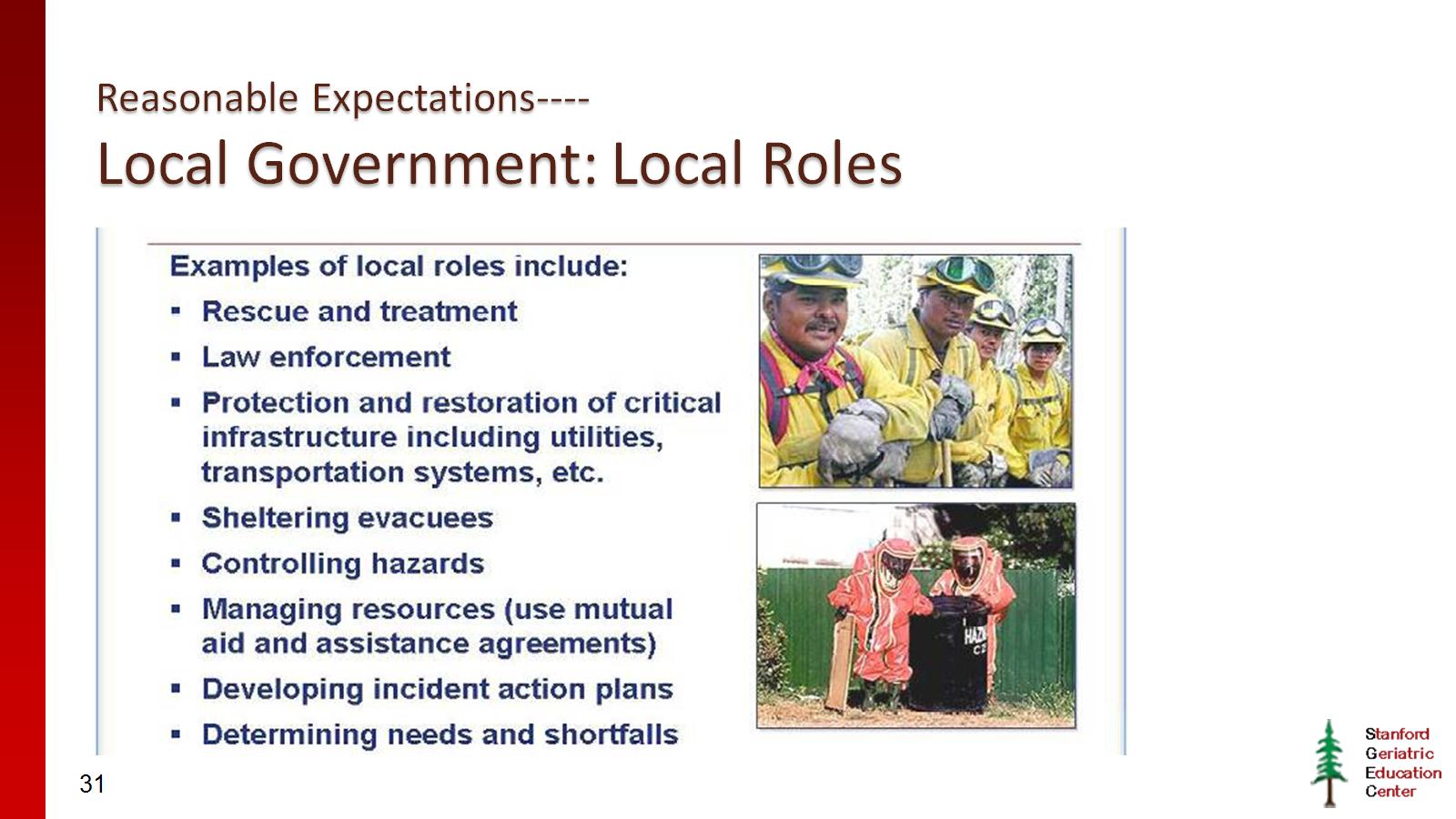 Reasonable Expectations---- Local Government: Local Roles
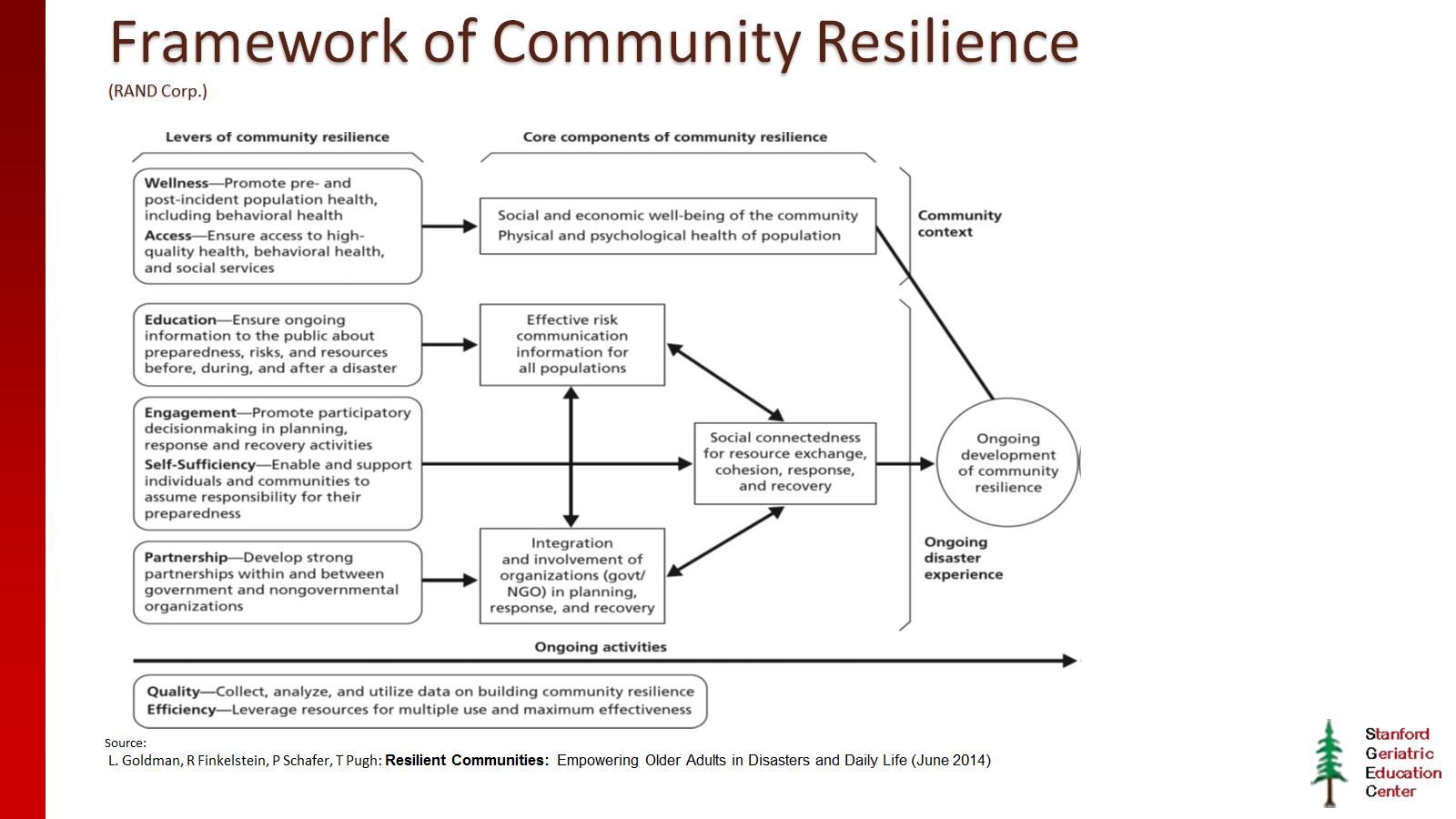 Framework of Community Resilience (RAND Corp.)
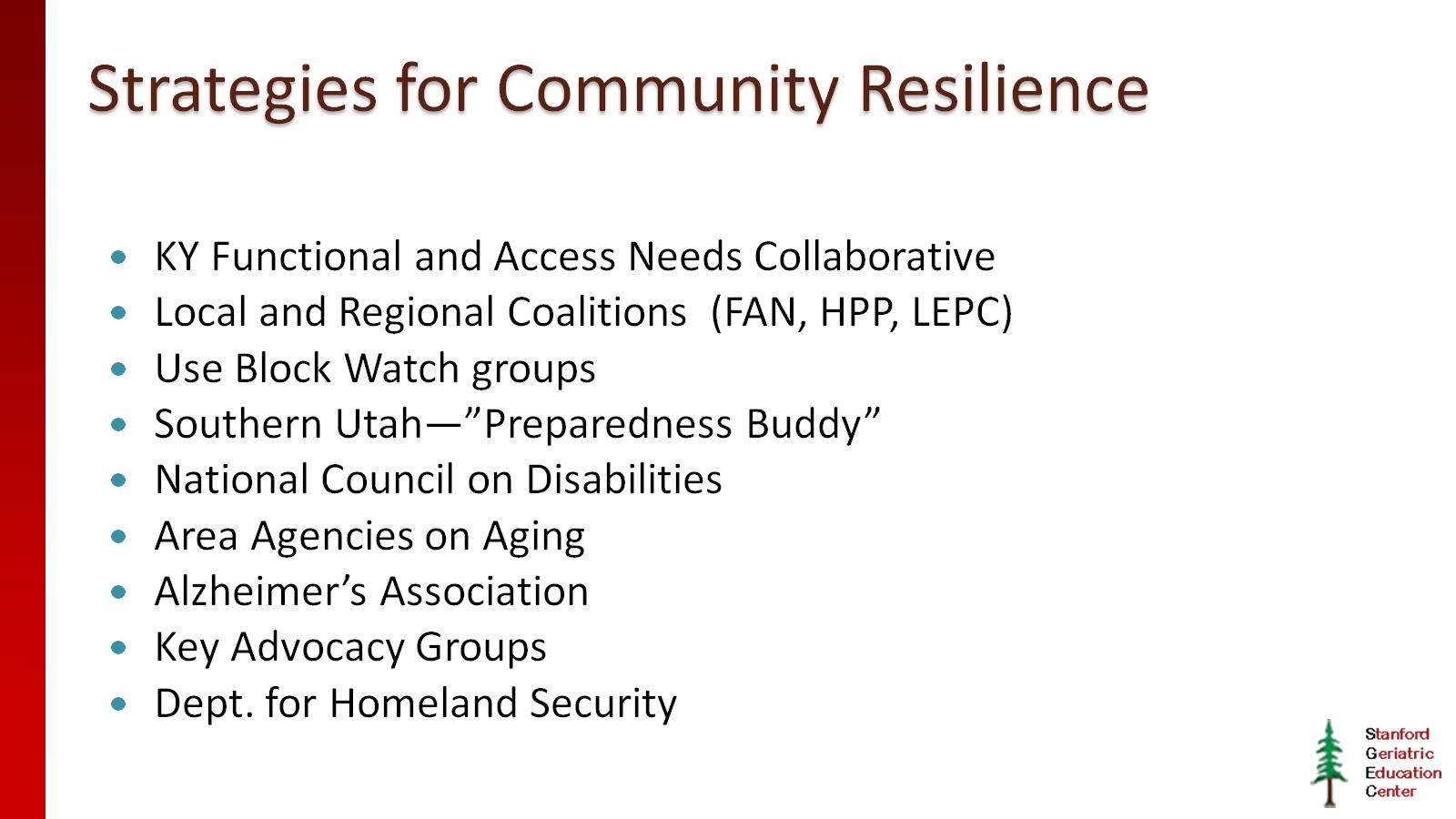 Strategies for Community Resilience
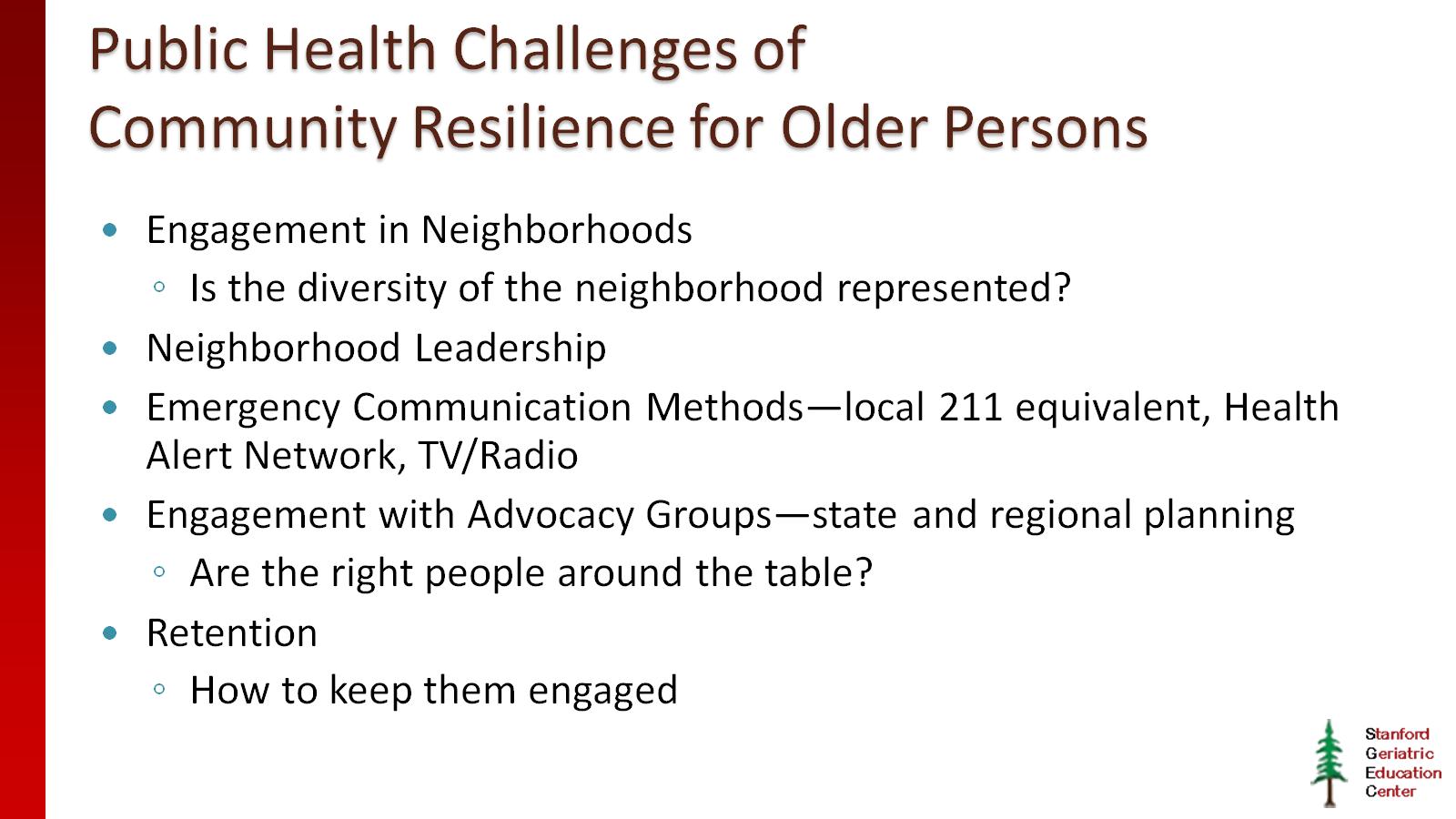 Public Health Challenges of Community Resilience for Older Persons
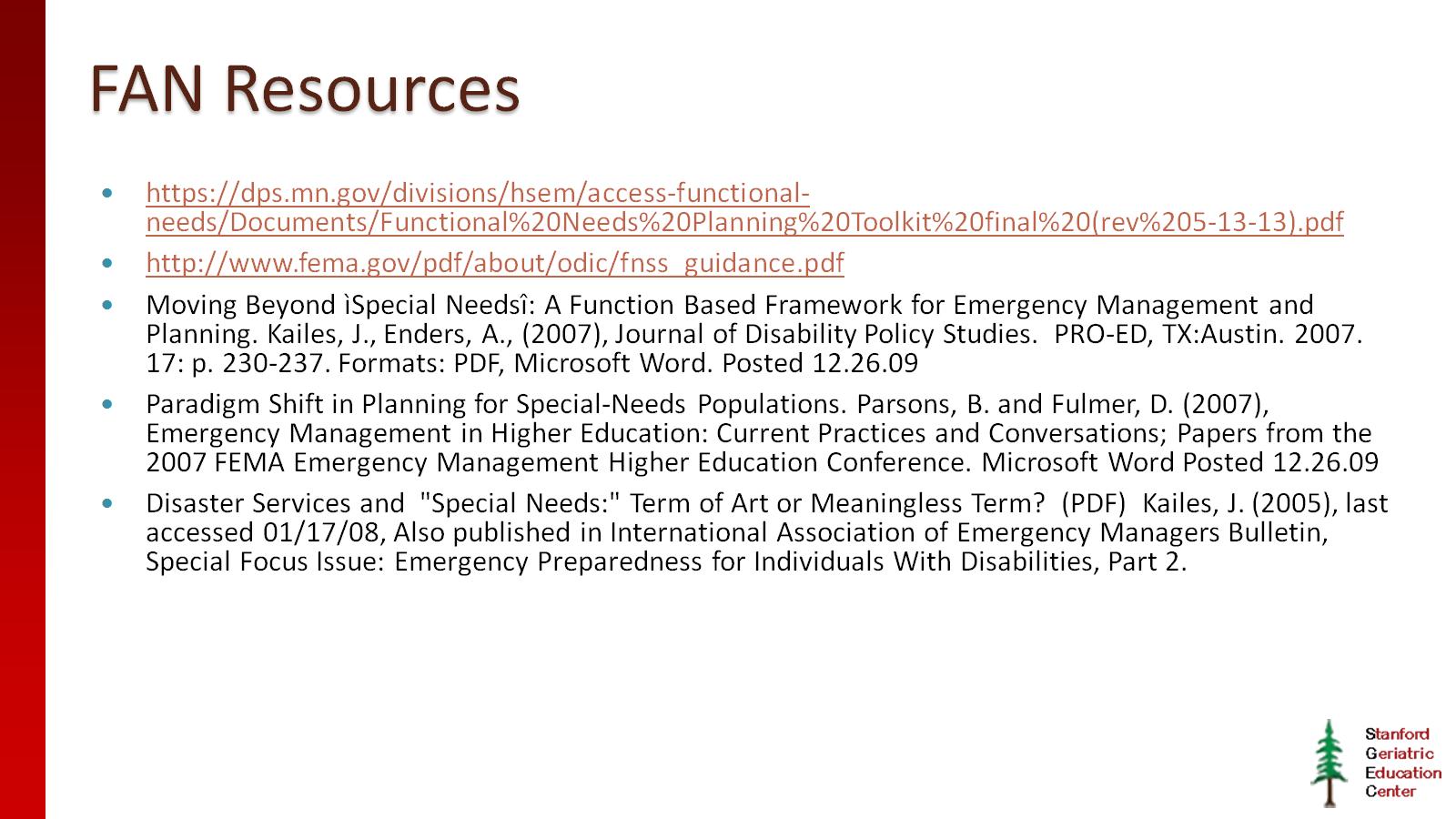 FAN Resources
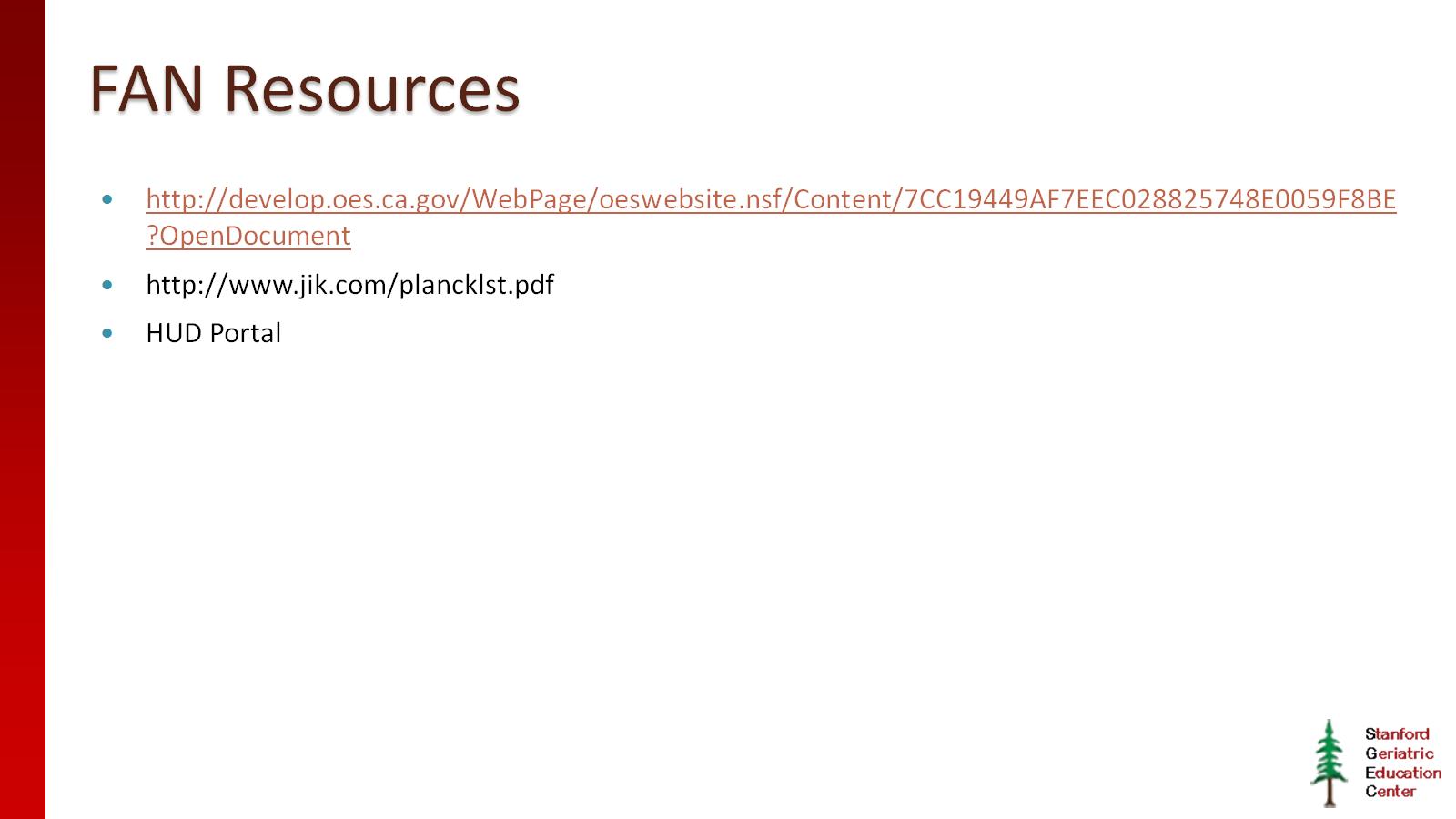 FAN Resources
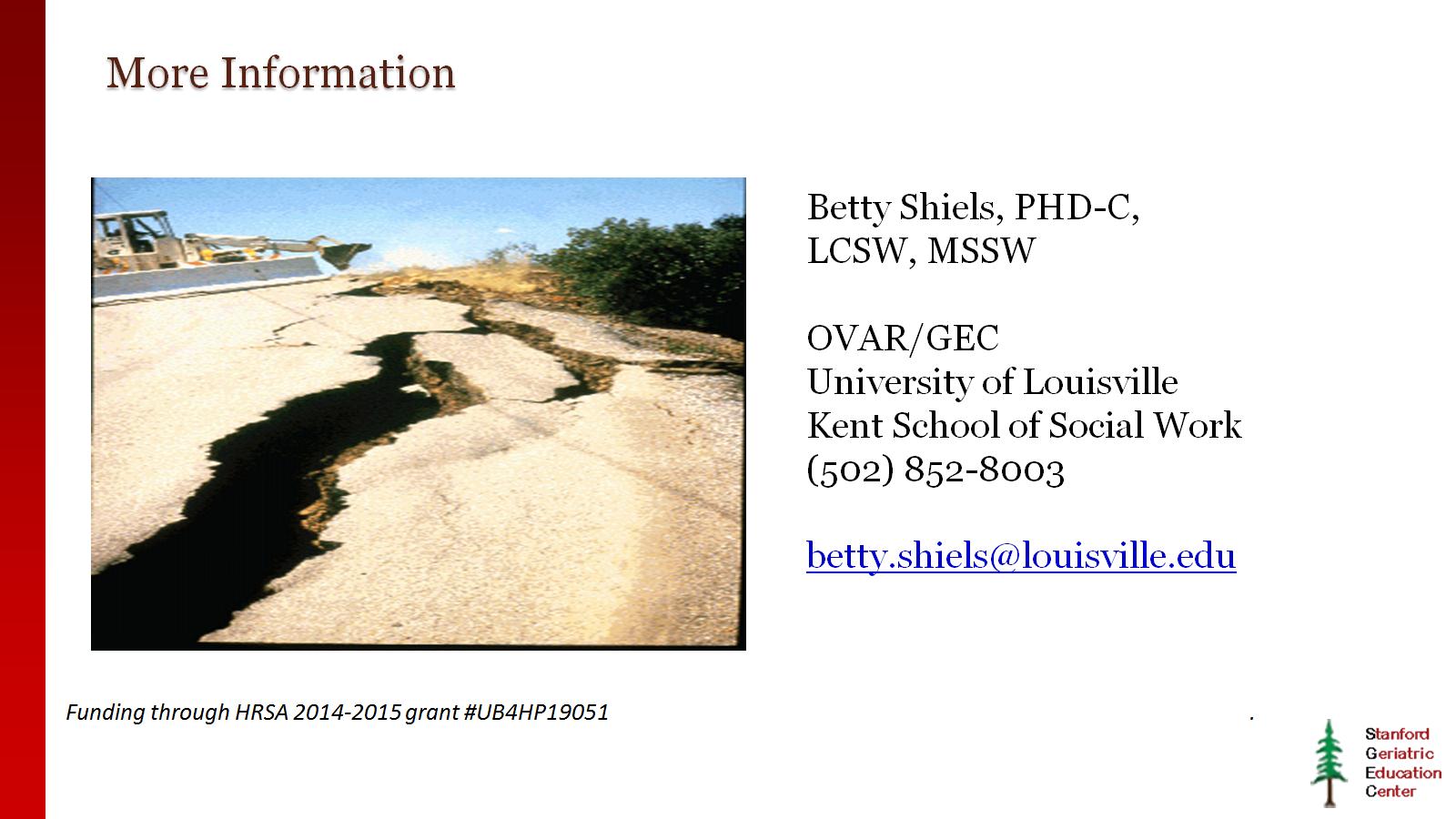 More Information